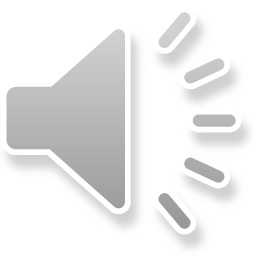 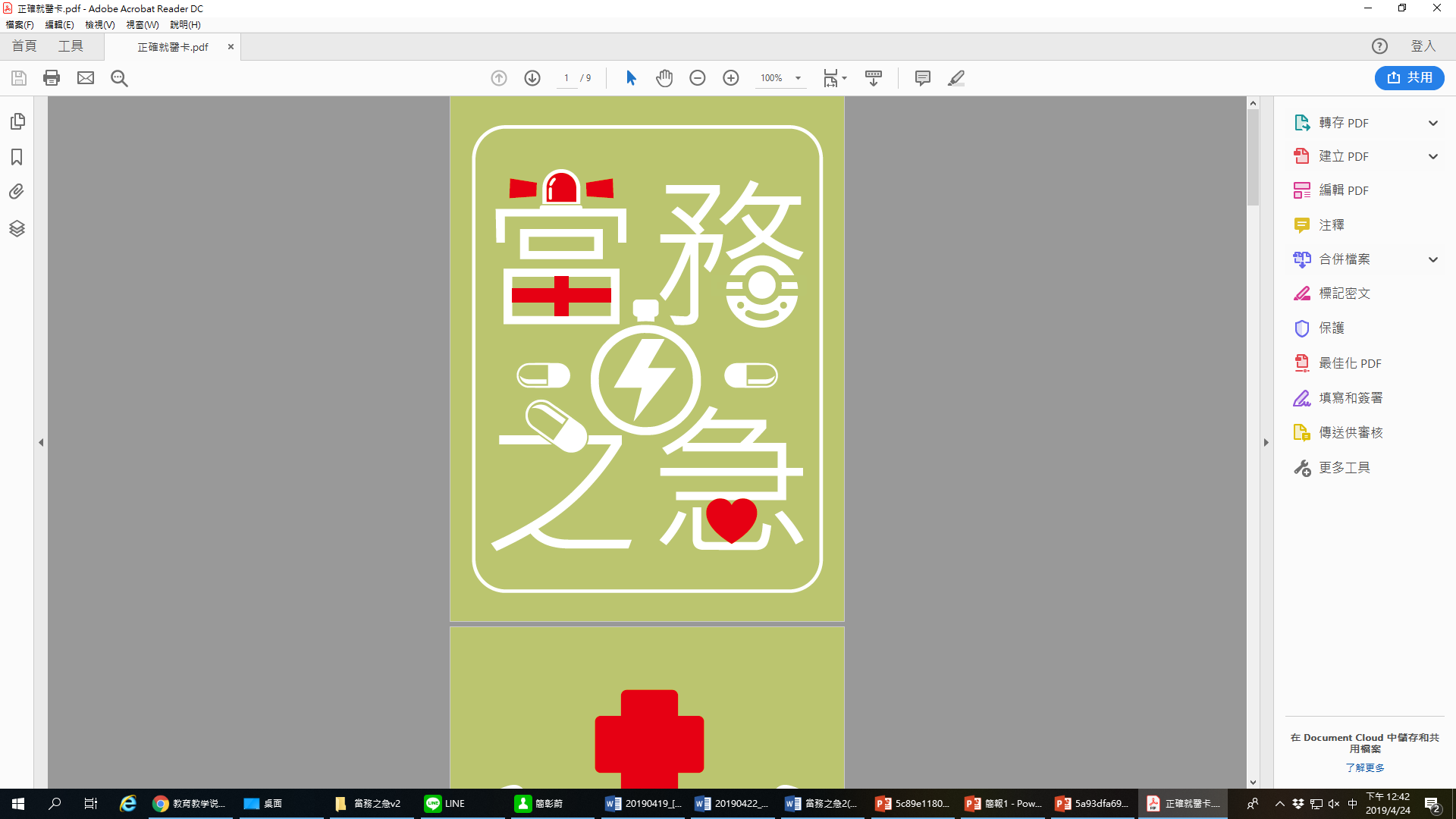 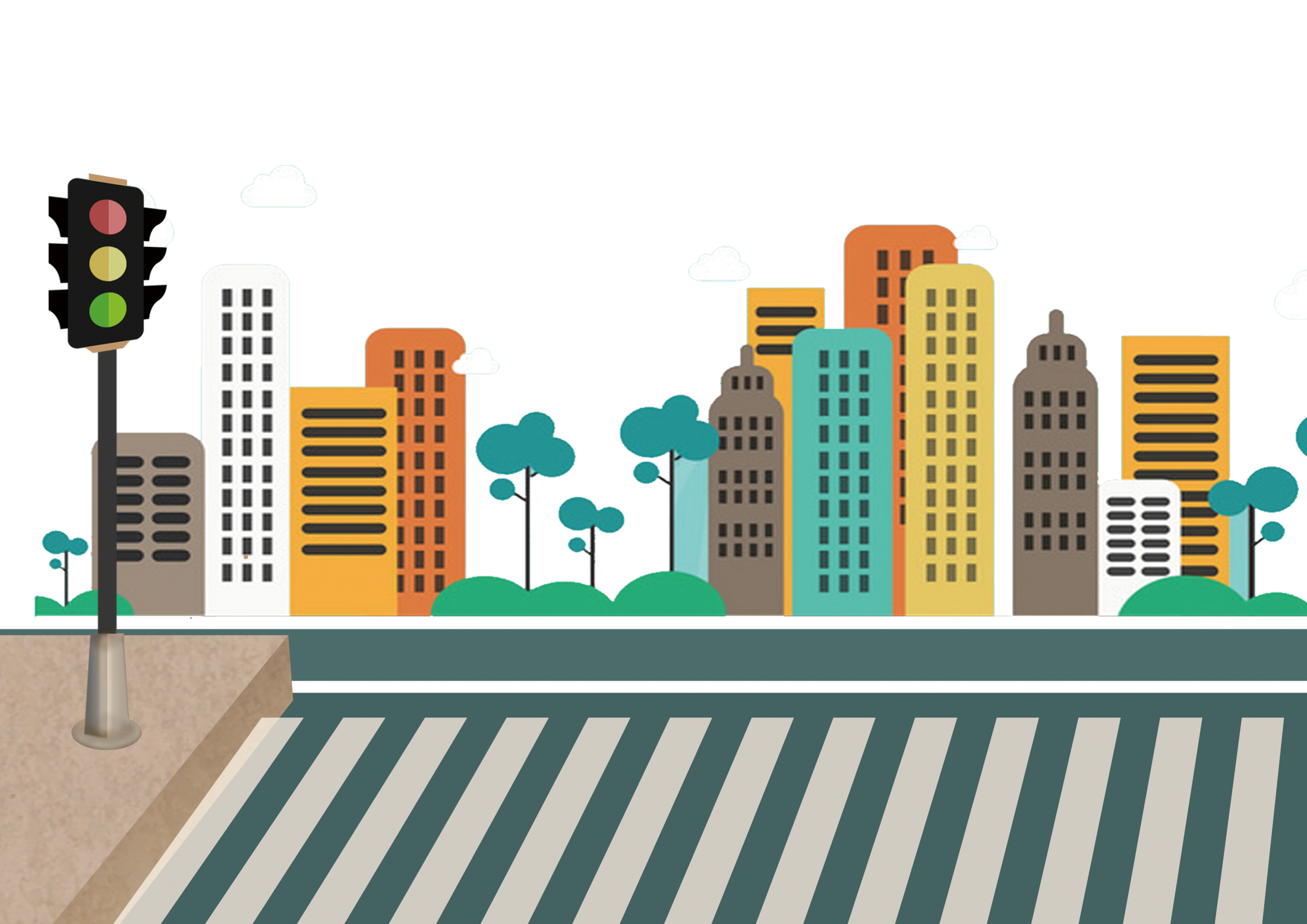 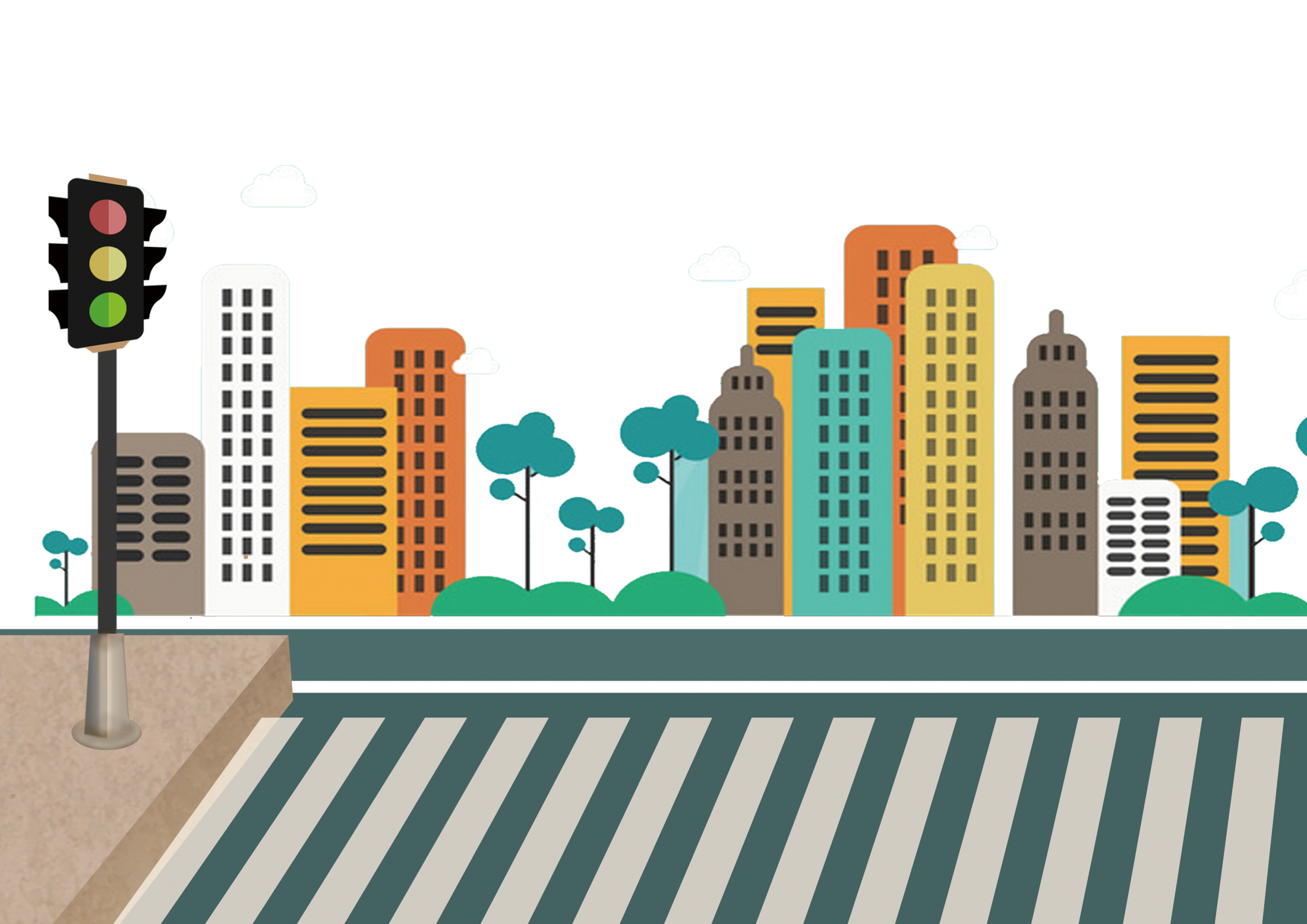 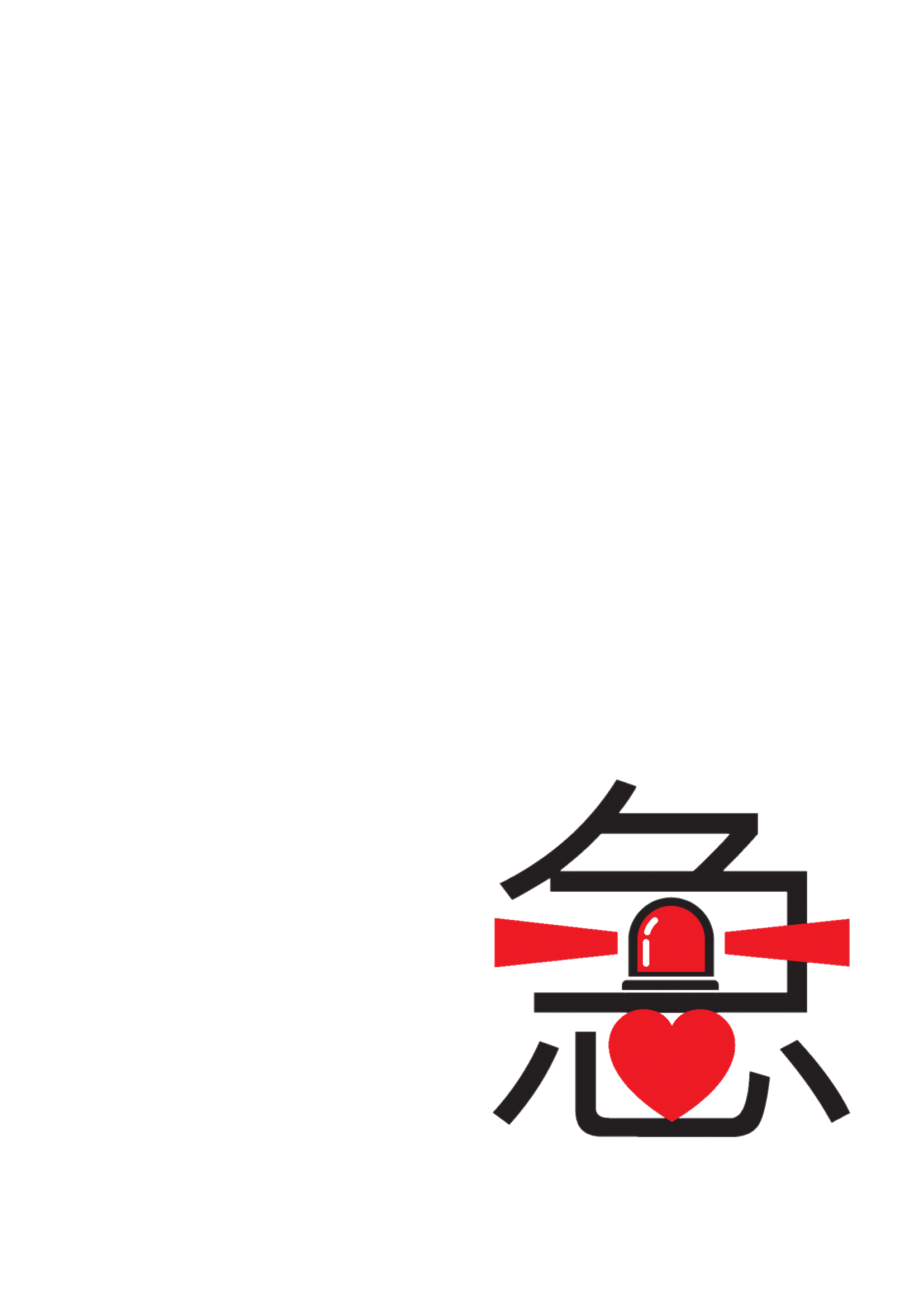 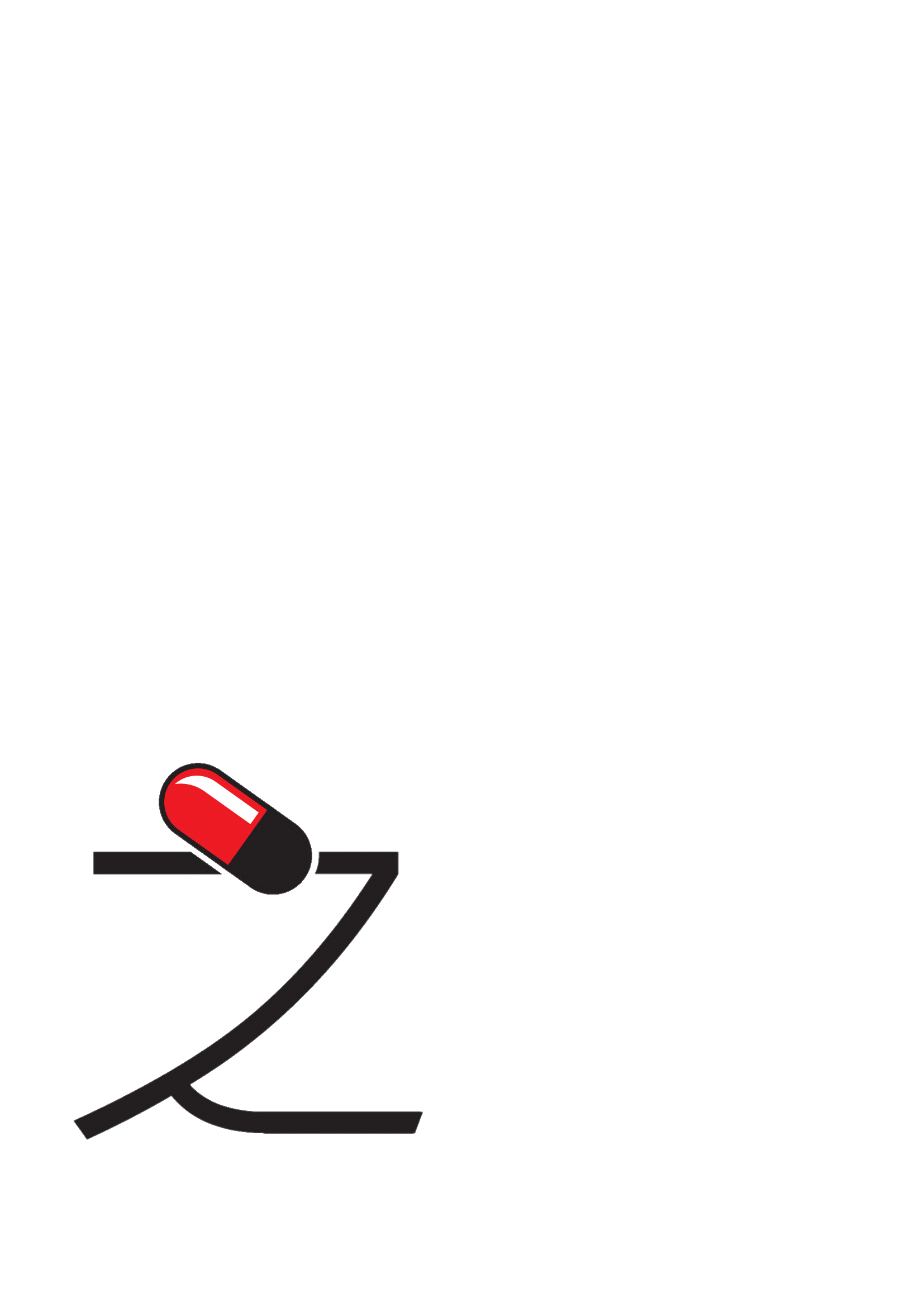 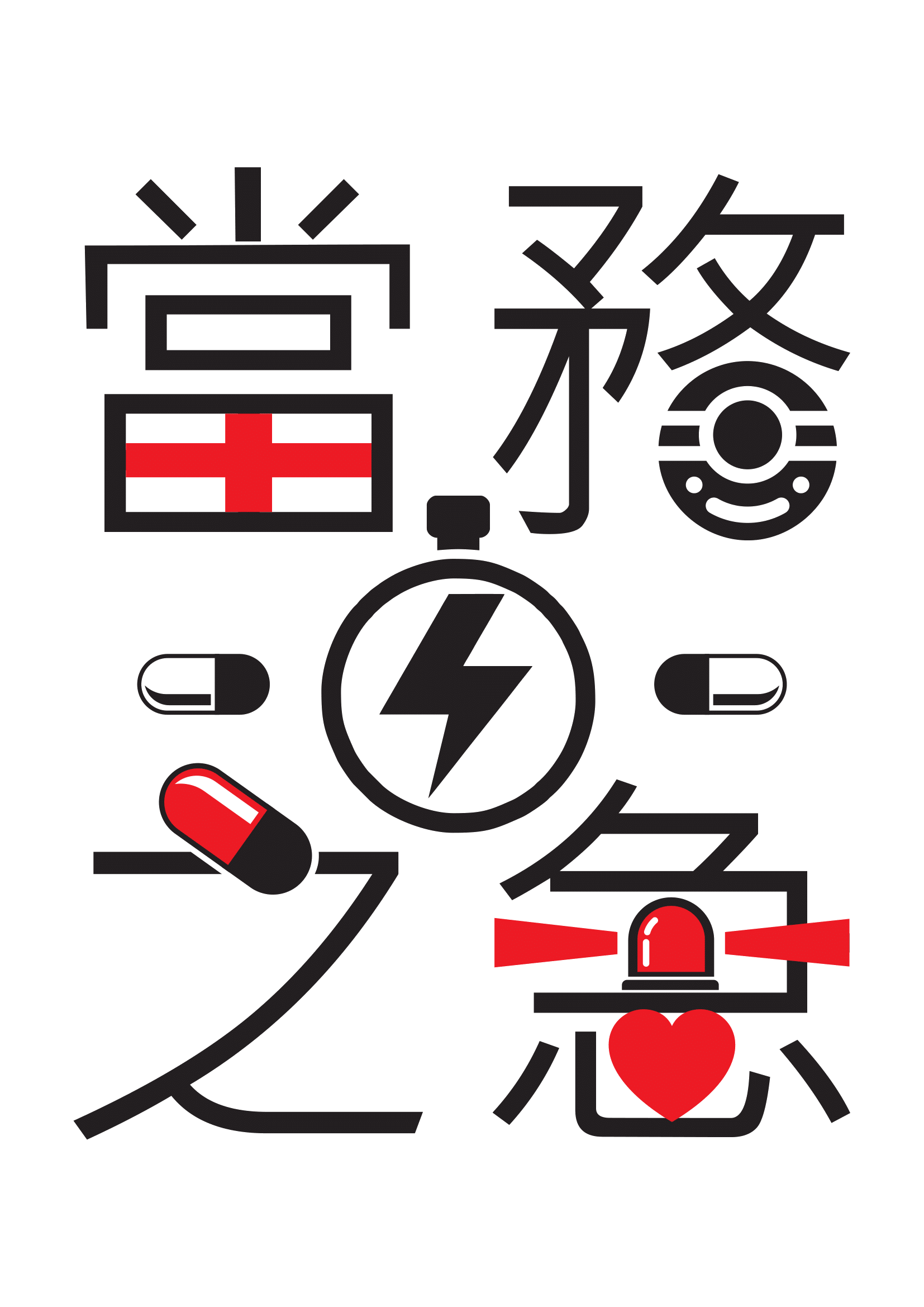 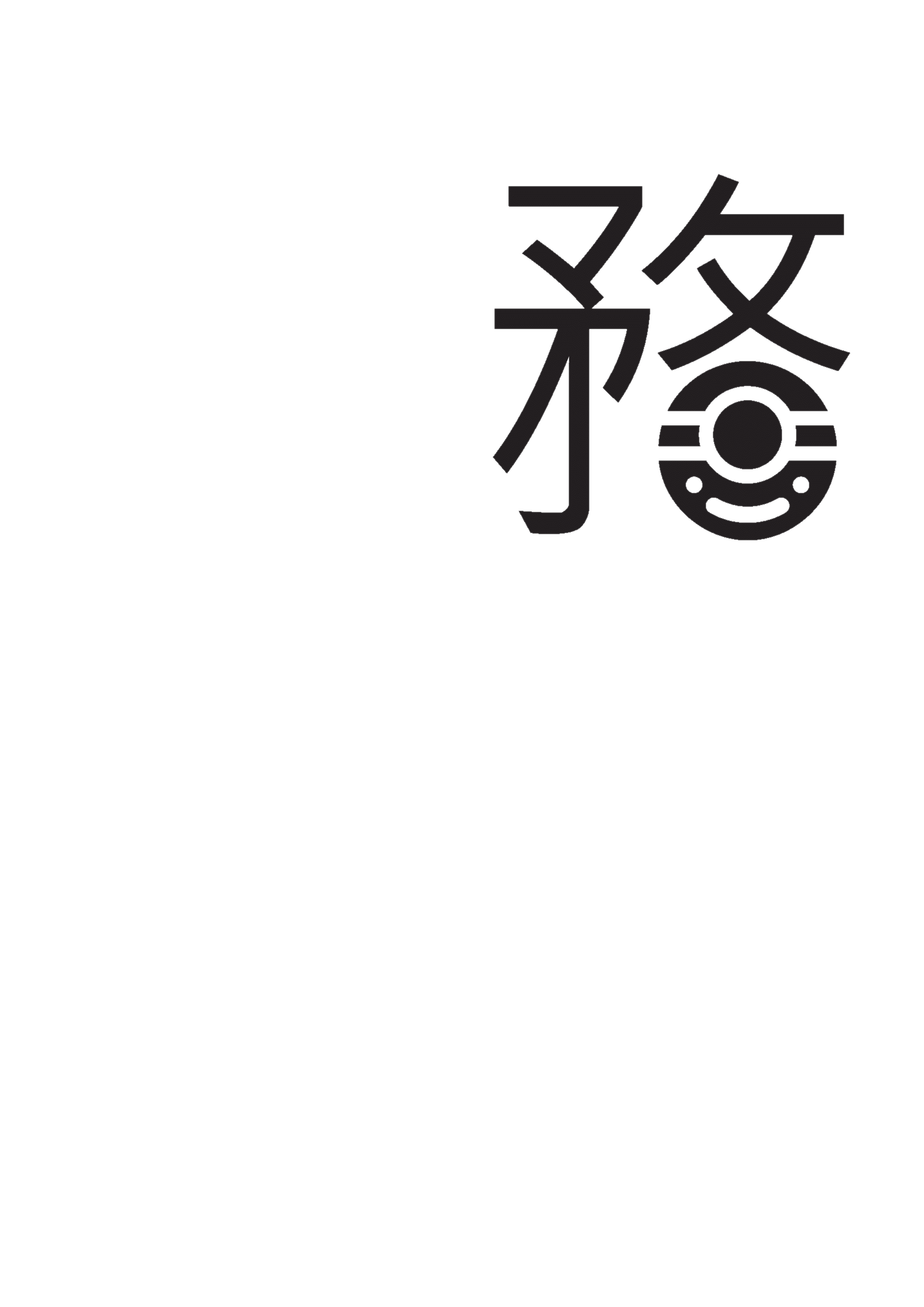 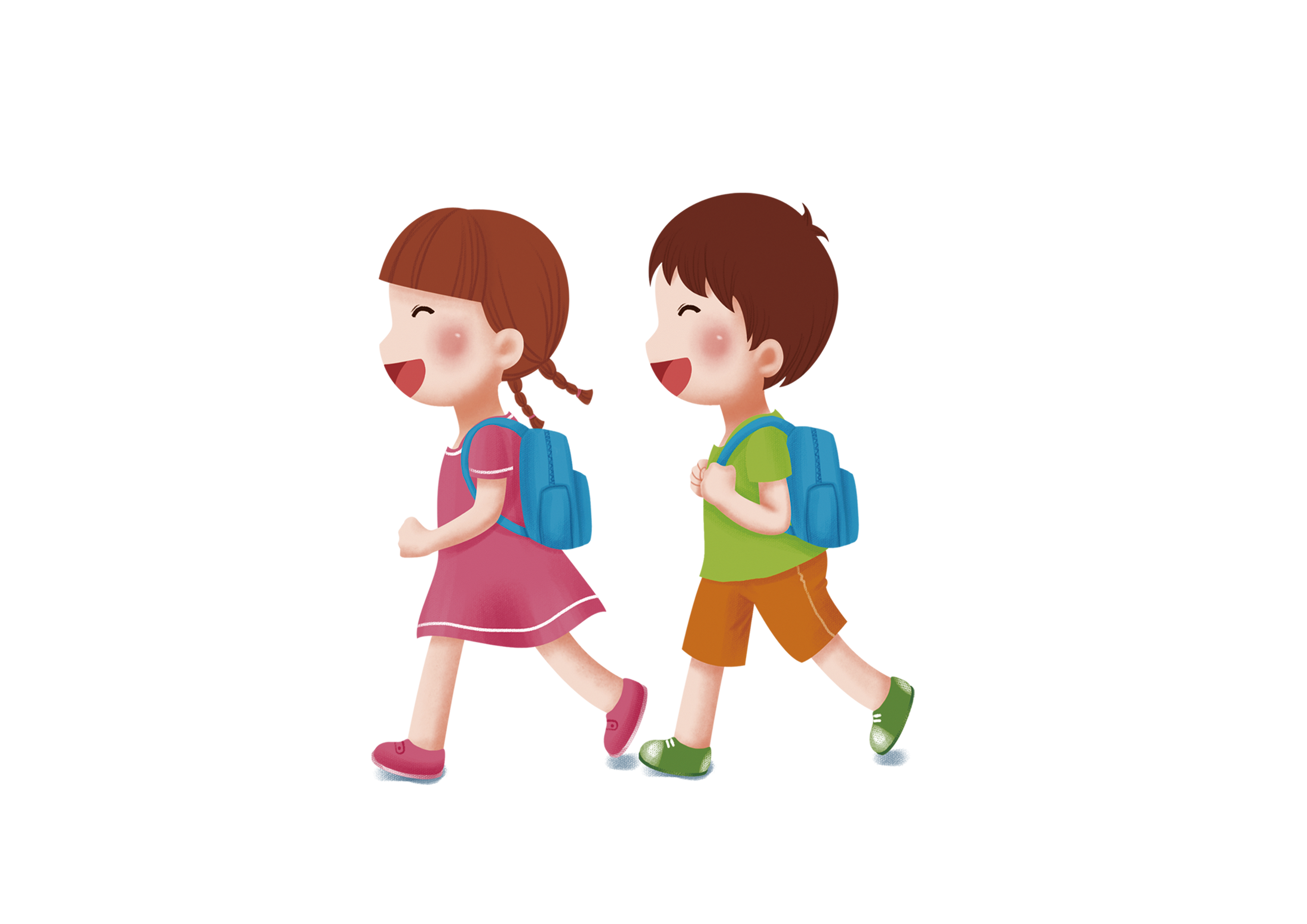 道具介紹
GAME PROPS
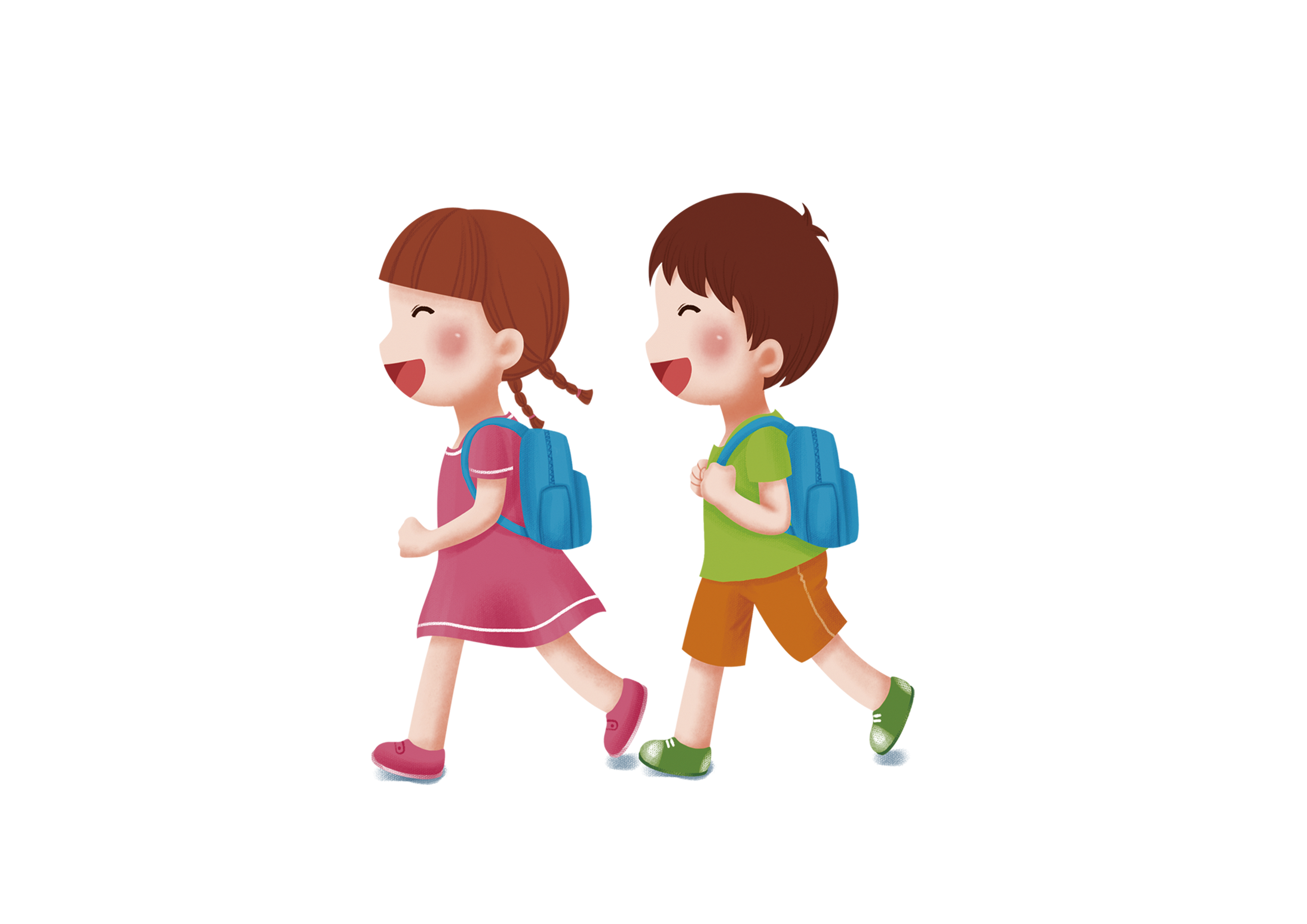 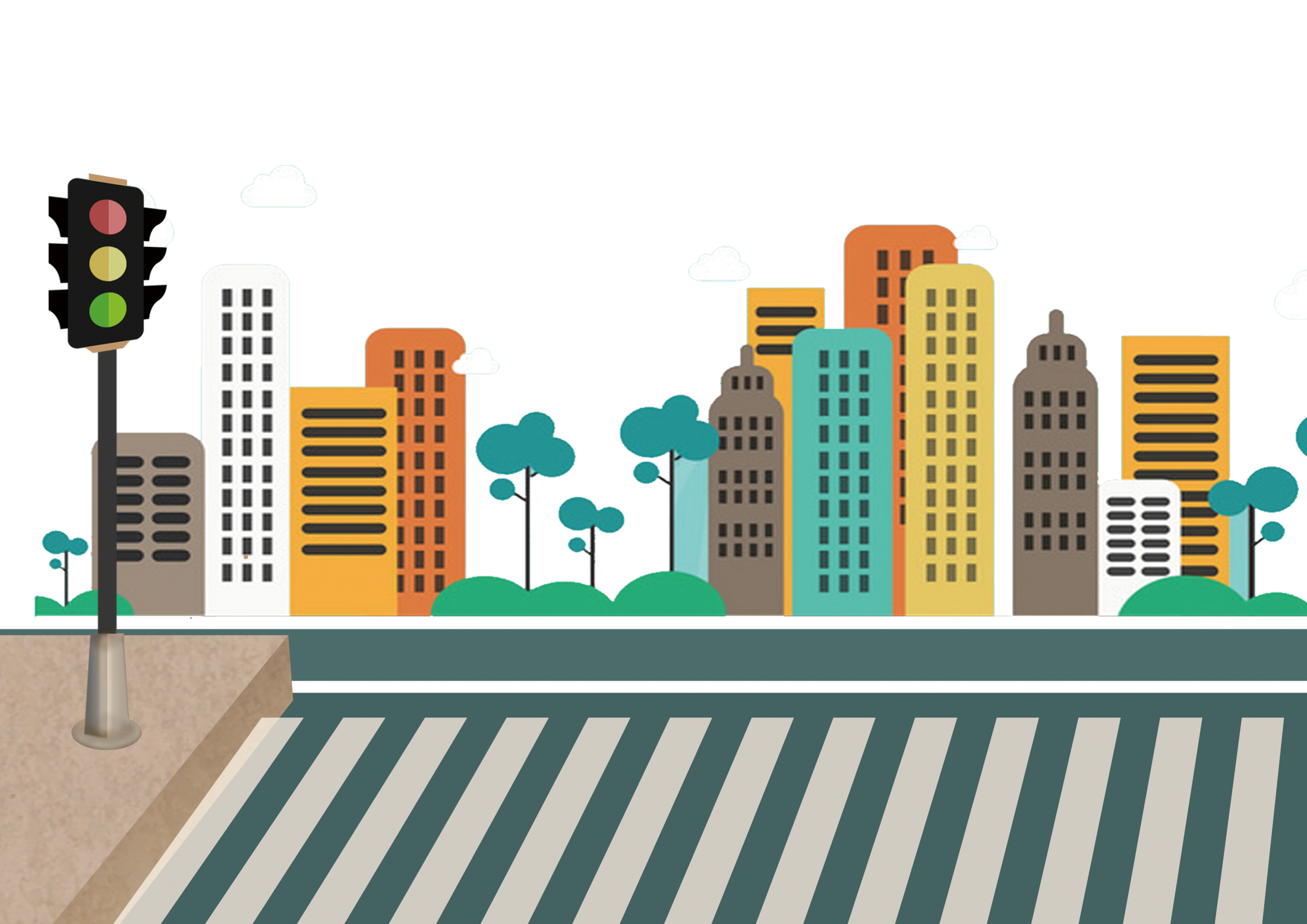 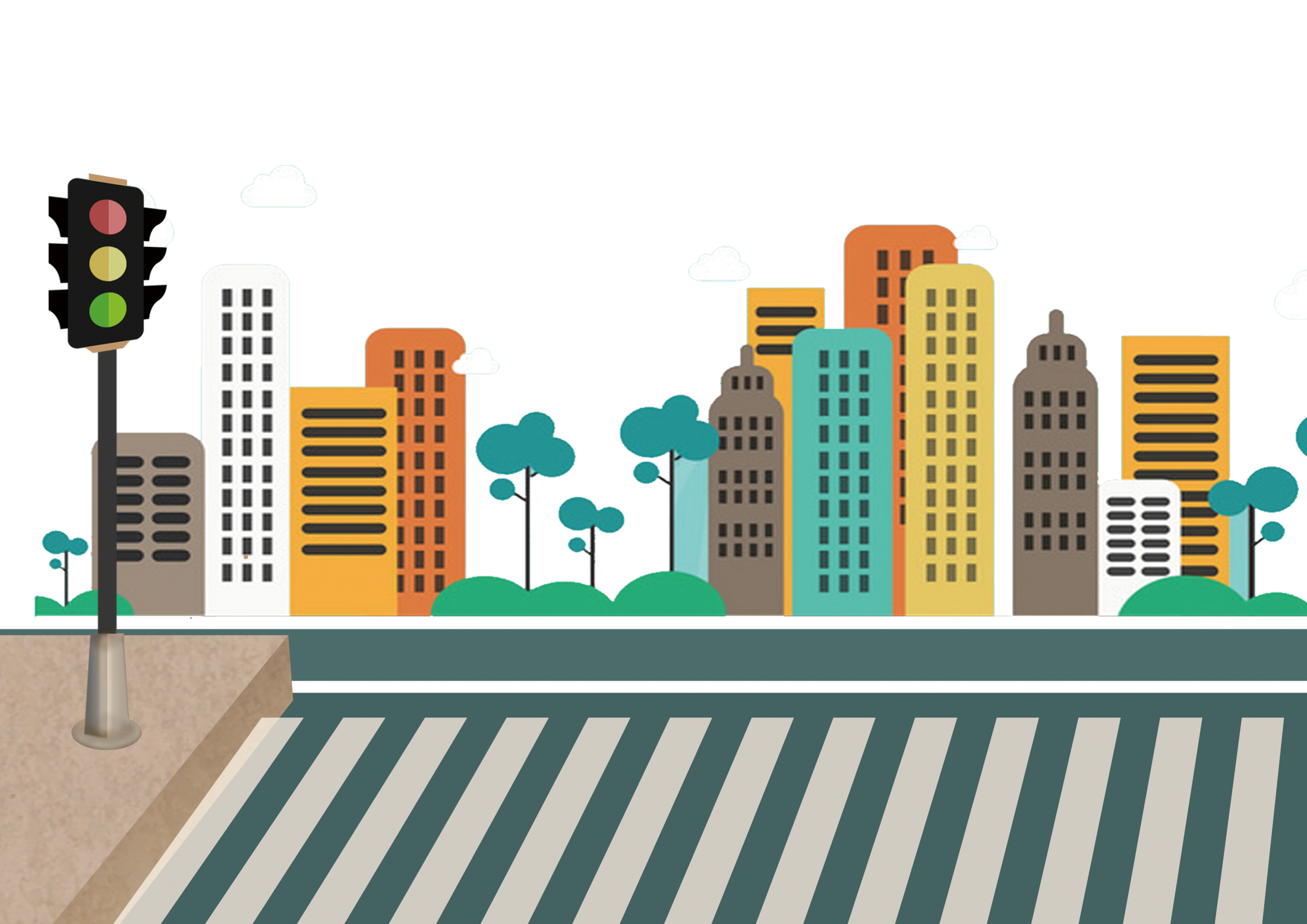 玩家標記
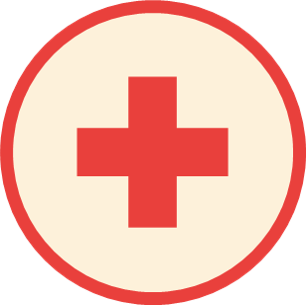 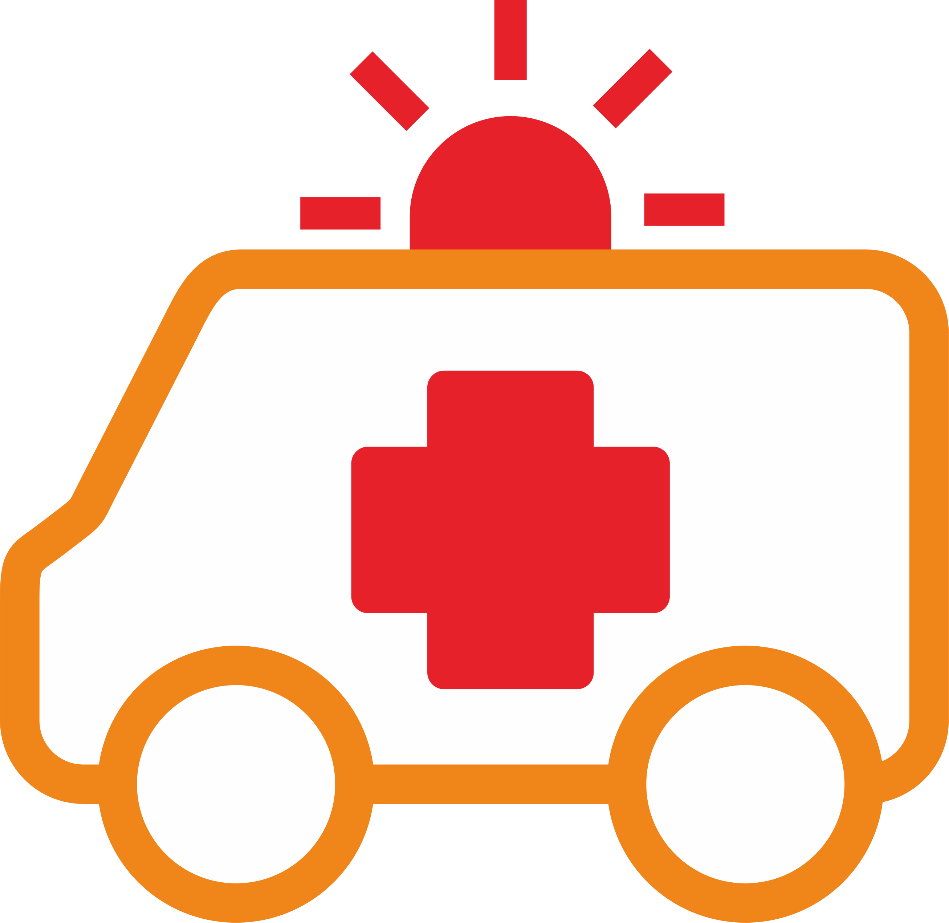 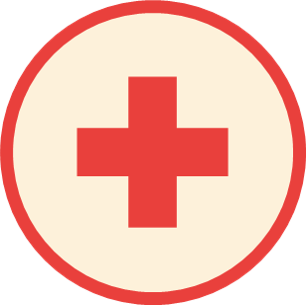 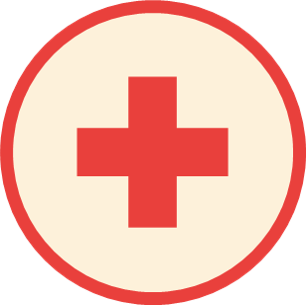 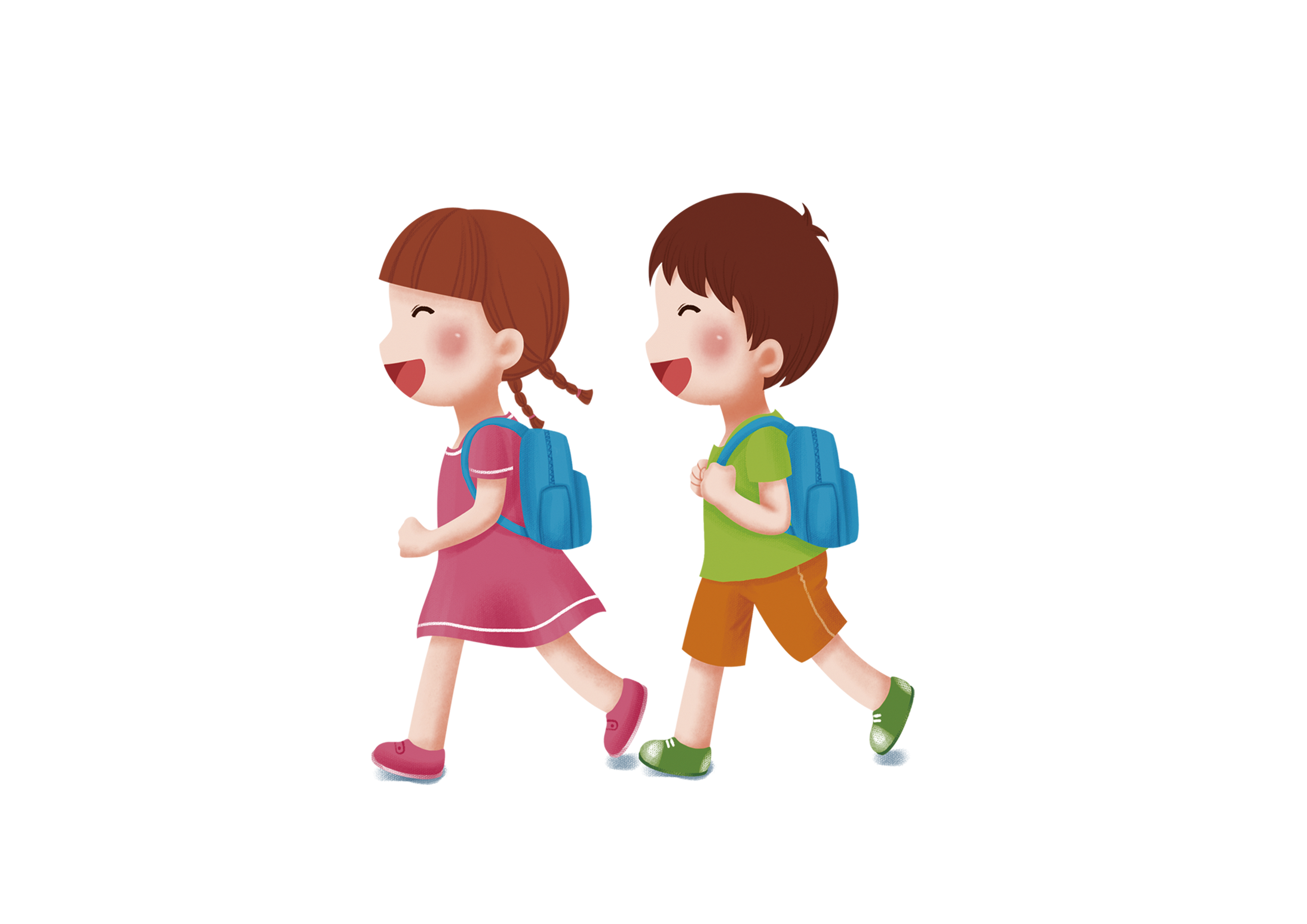 籌碼(醫療服務量)
記分底板
起點
分數格
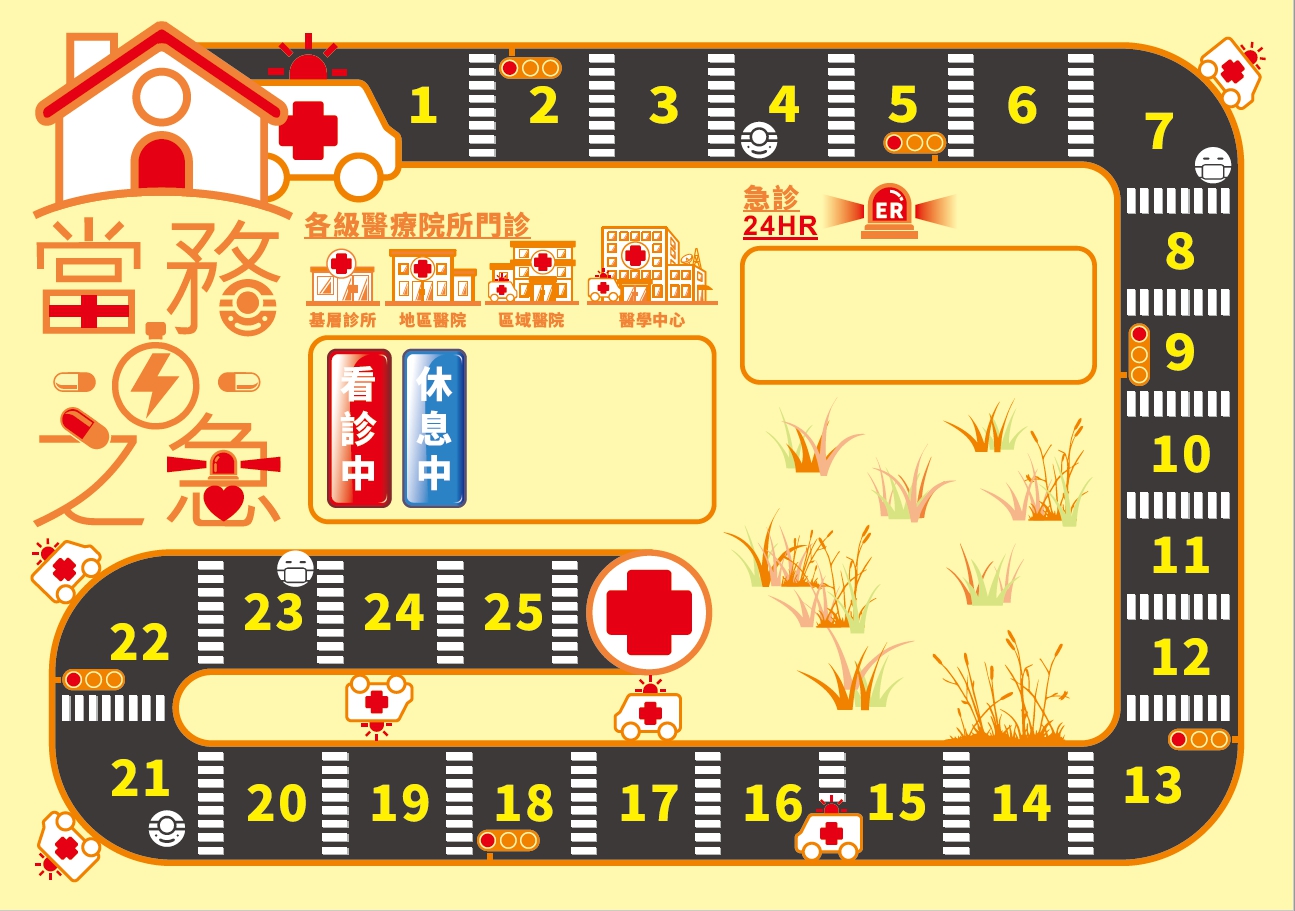 門診籌碼放置區
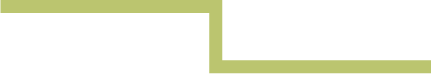 門診狀態
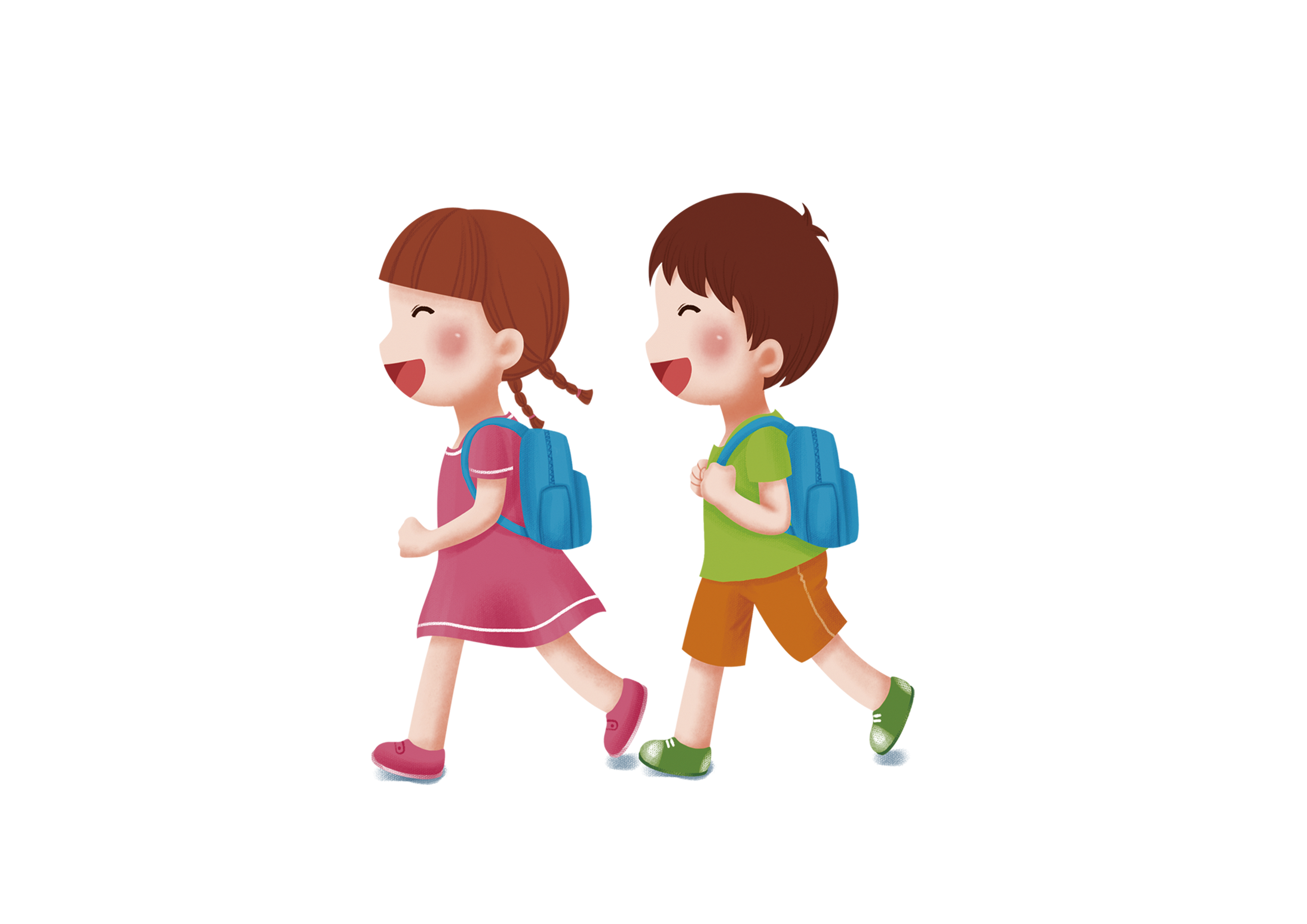 急診籌碼放置區
病患卡
顏色代表急迫程度:紅>黃>綠
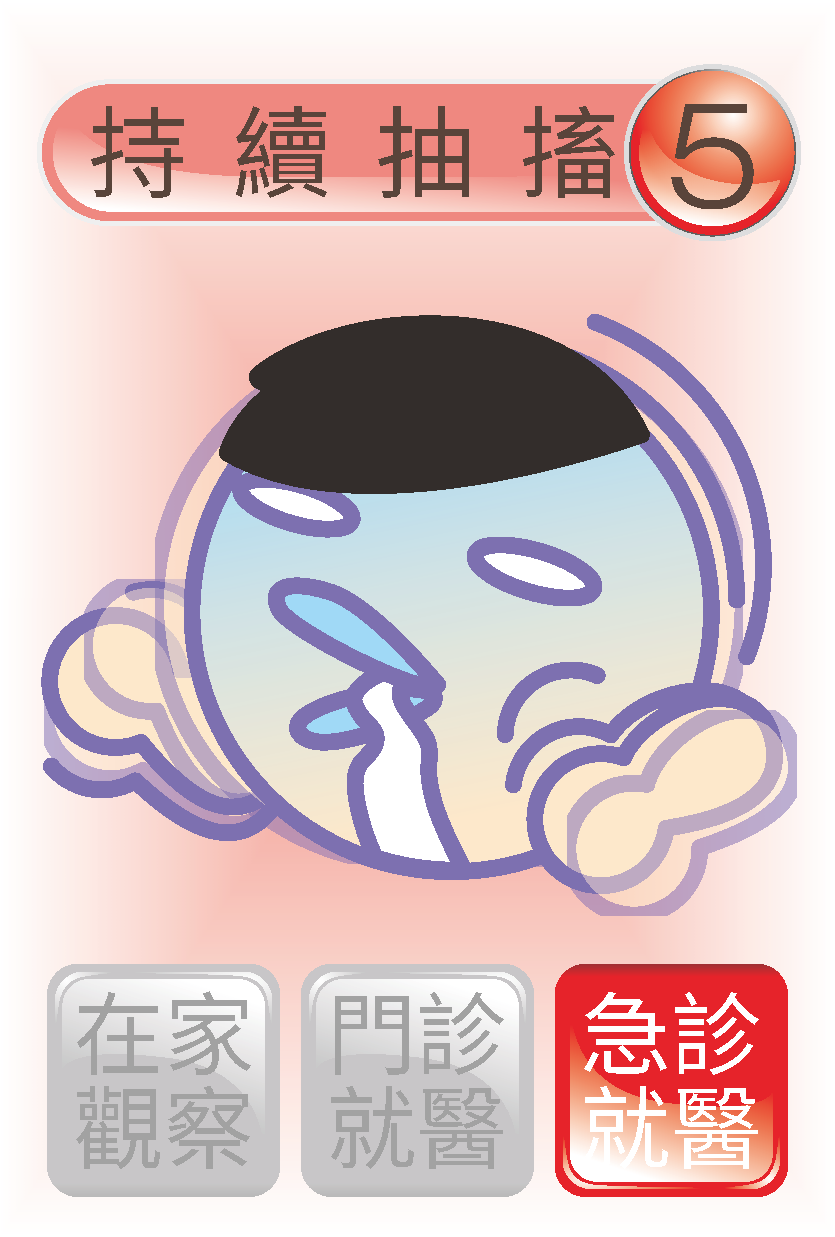 嚴重指數(玩家移動的步數)
可選擇的就醫類型
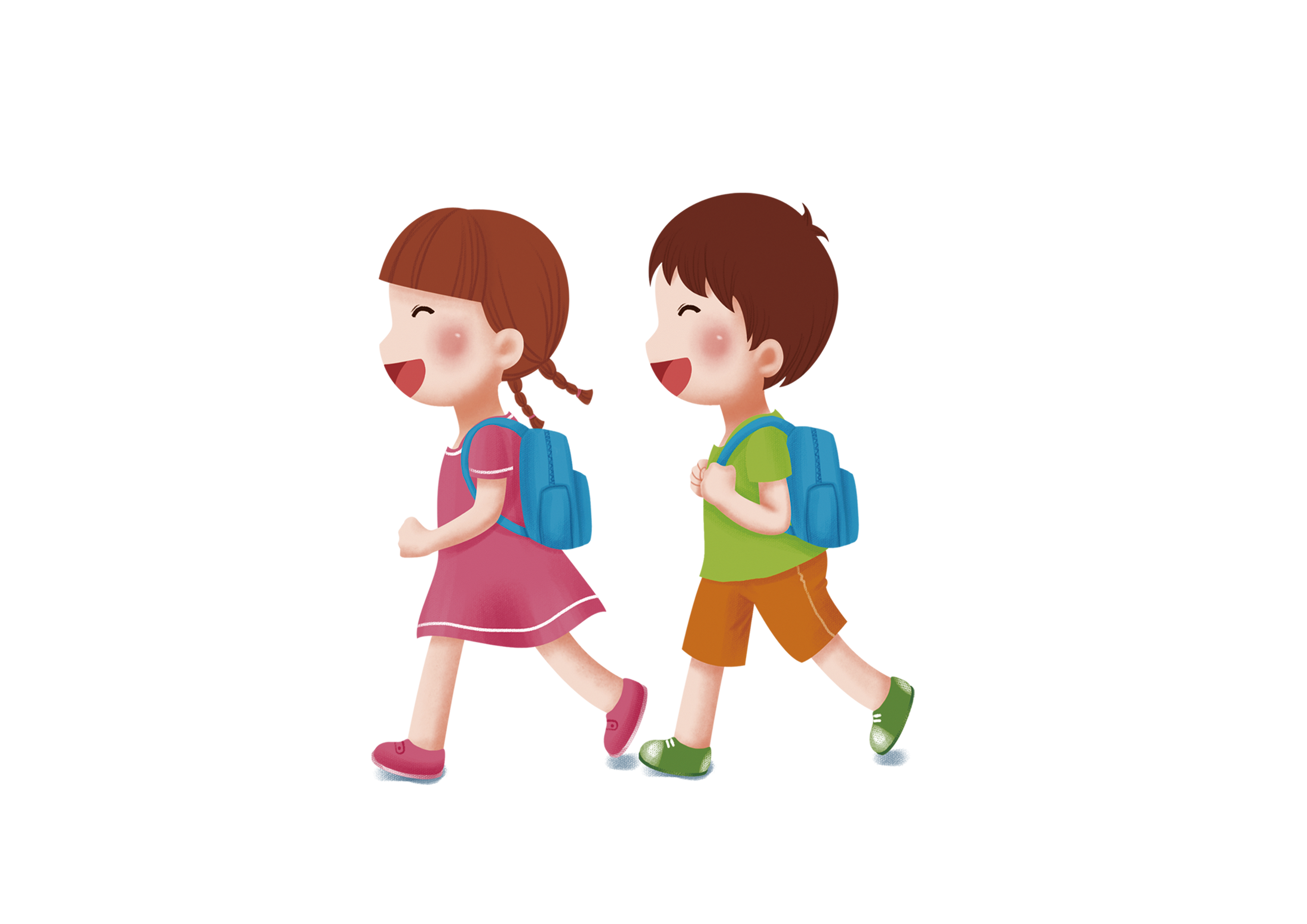 醫療救援卡
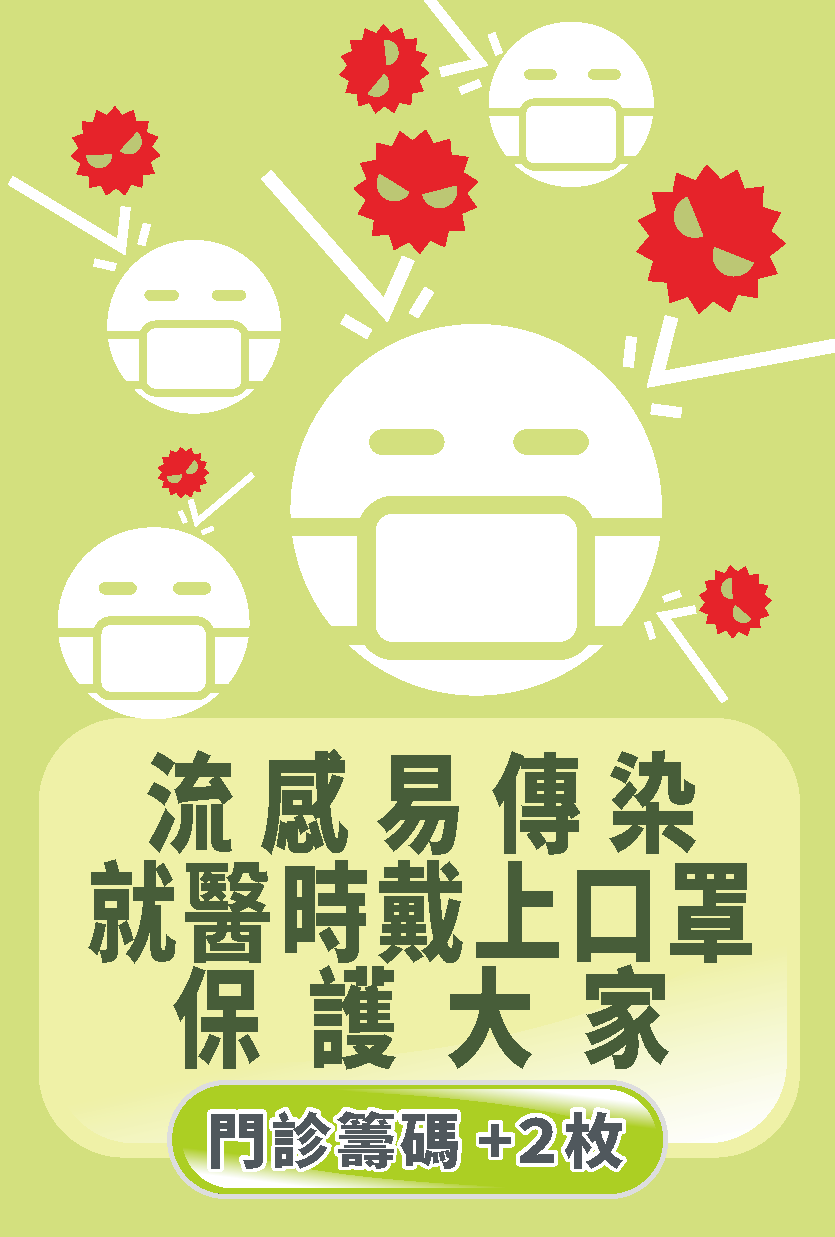 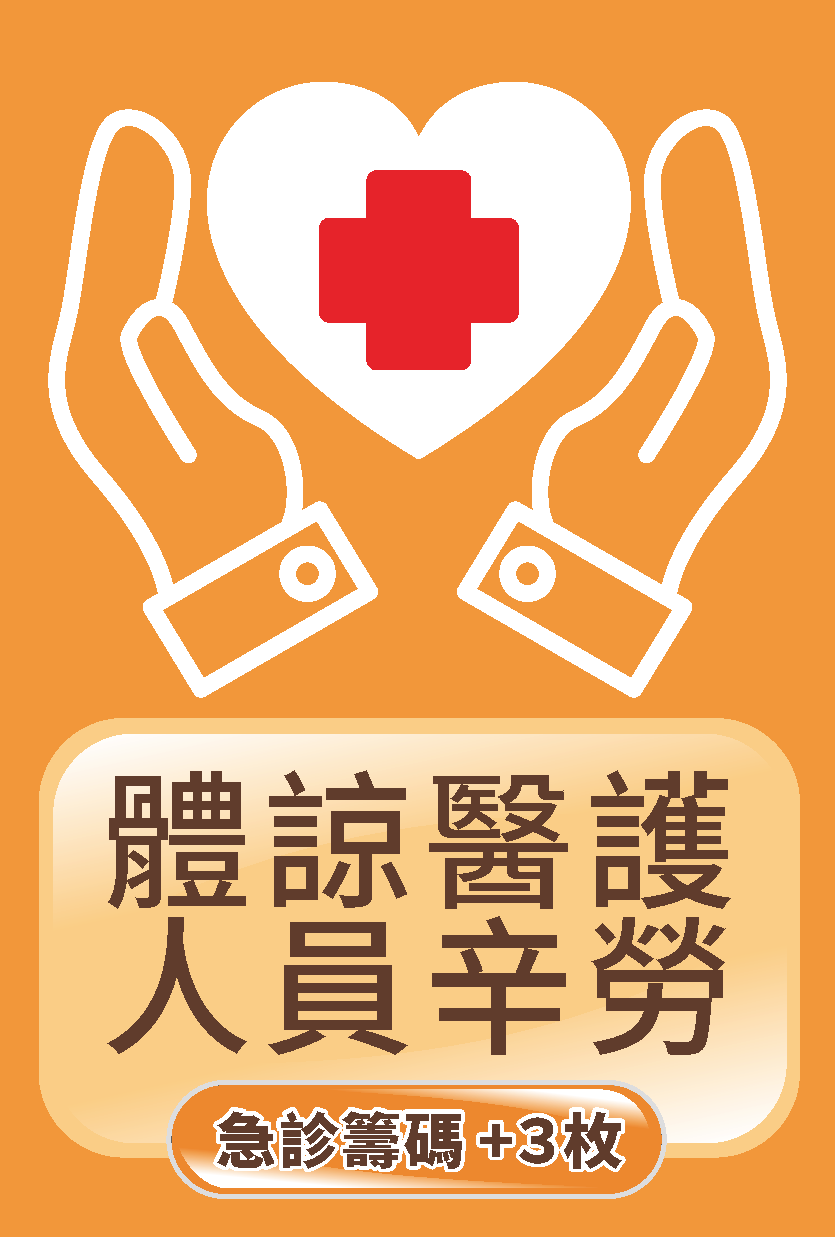 救援事項
(發動時念出標語)
急診或門診
增減的籌碼數
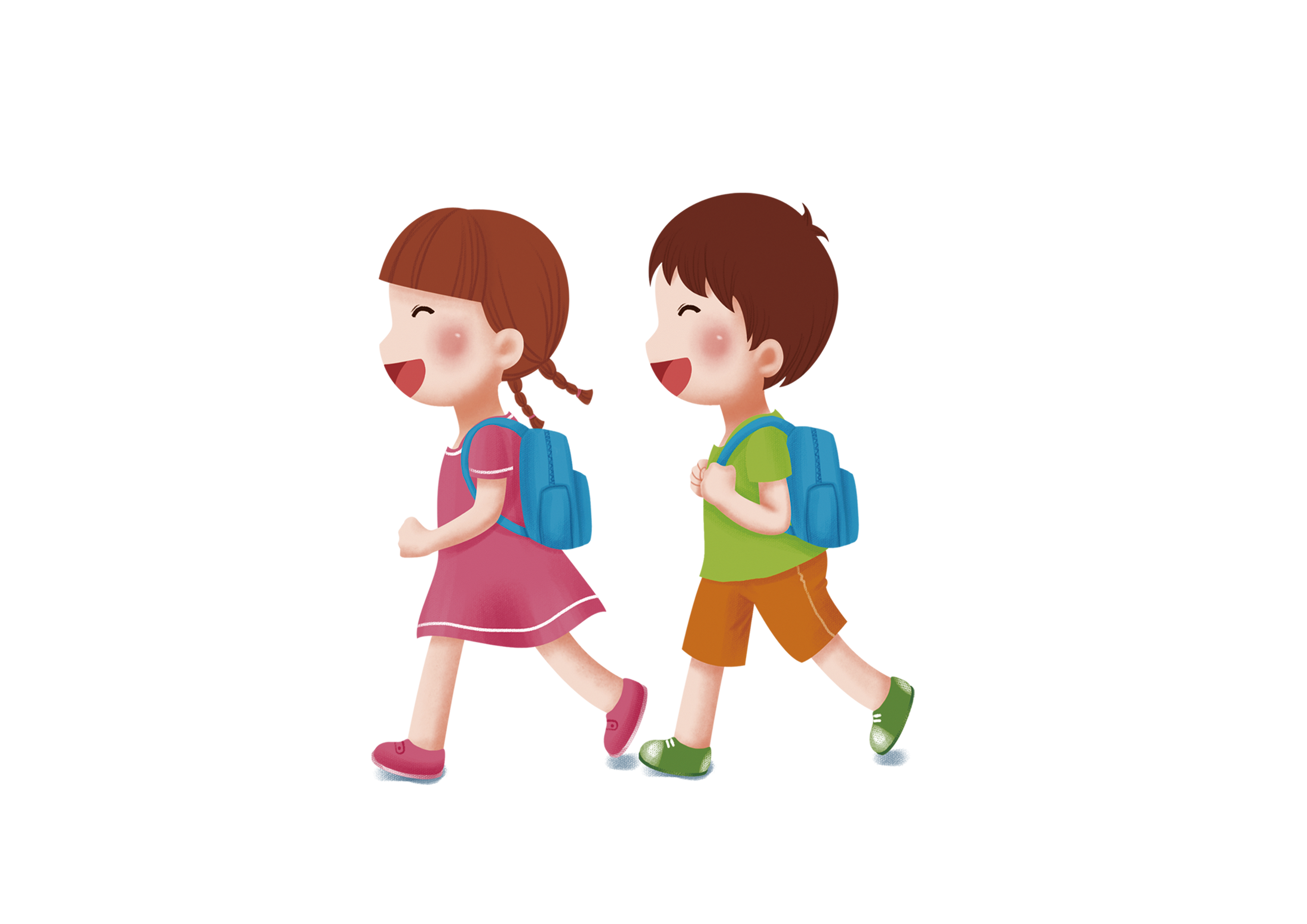 怎麼玩
HOW TO PLAY
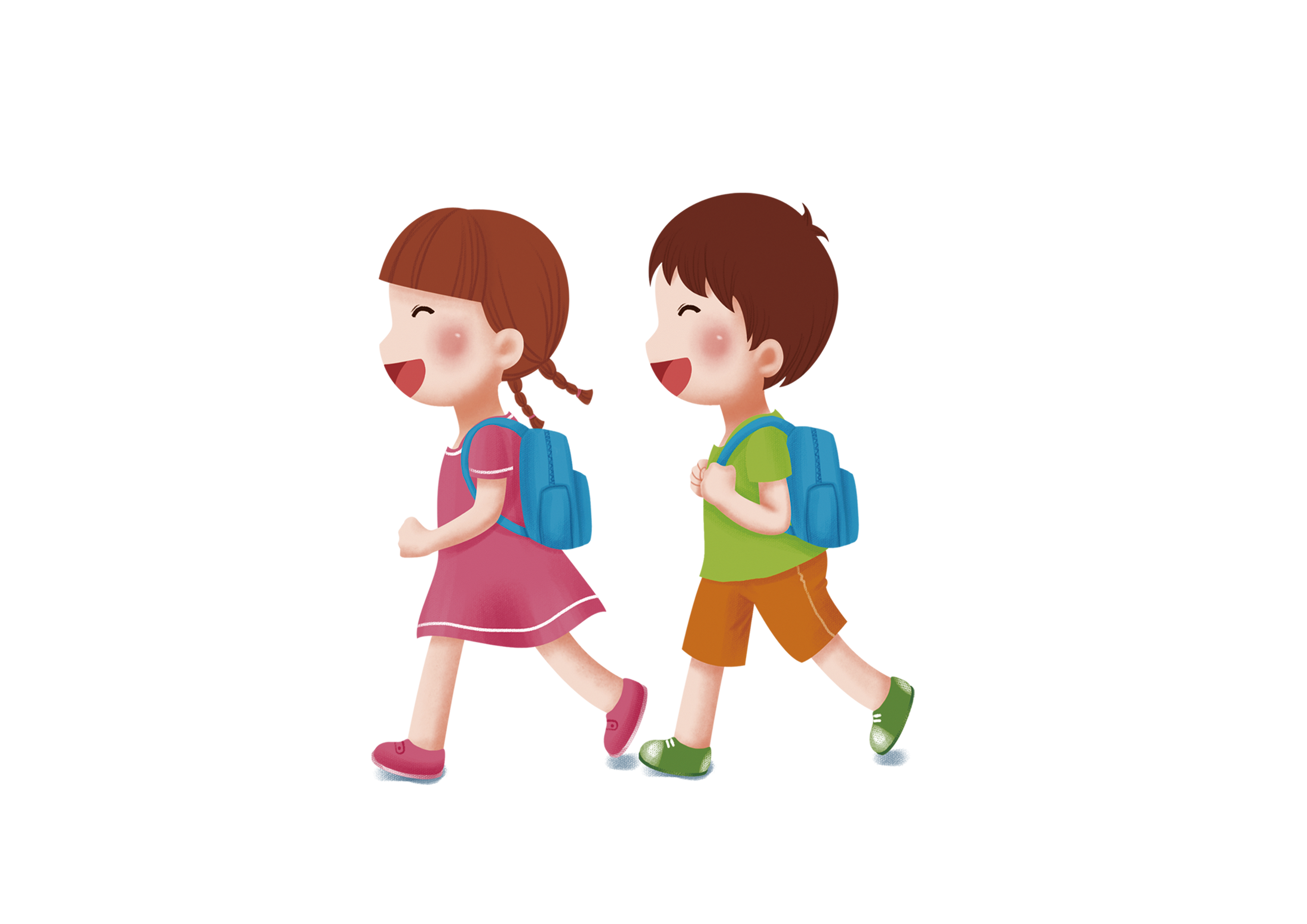 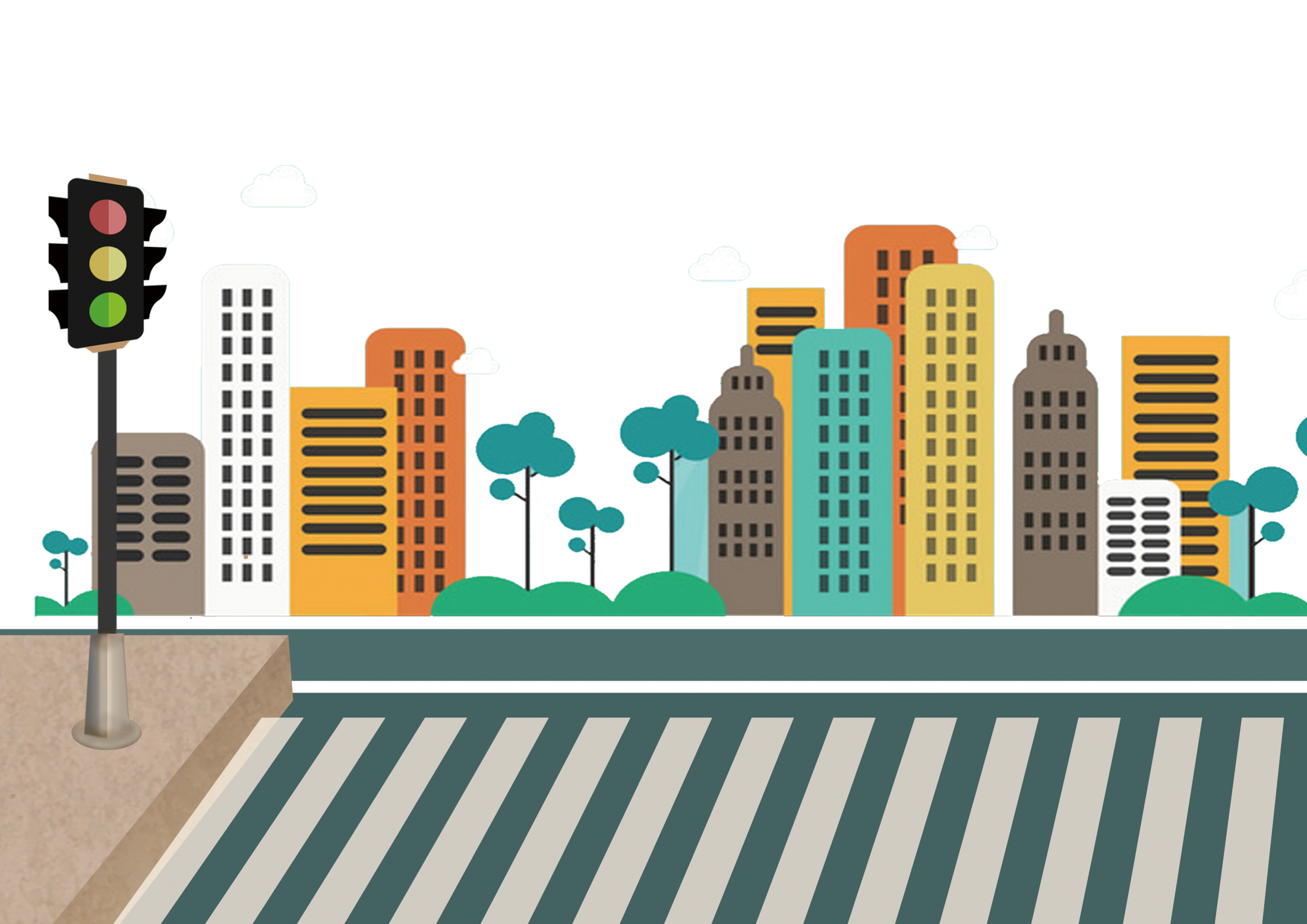 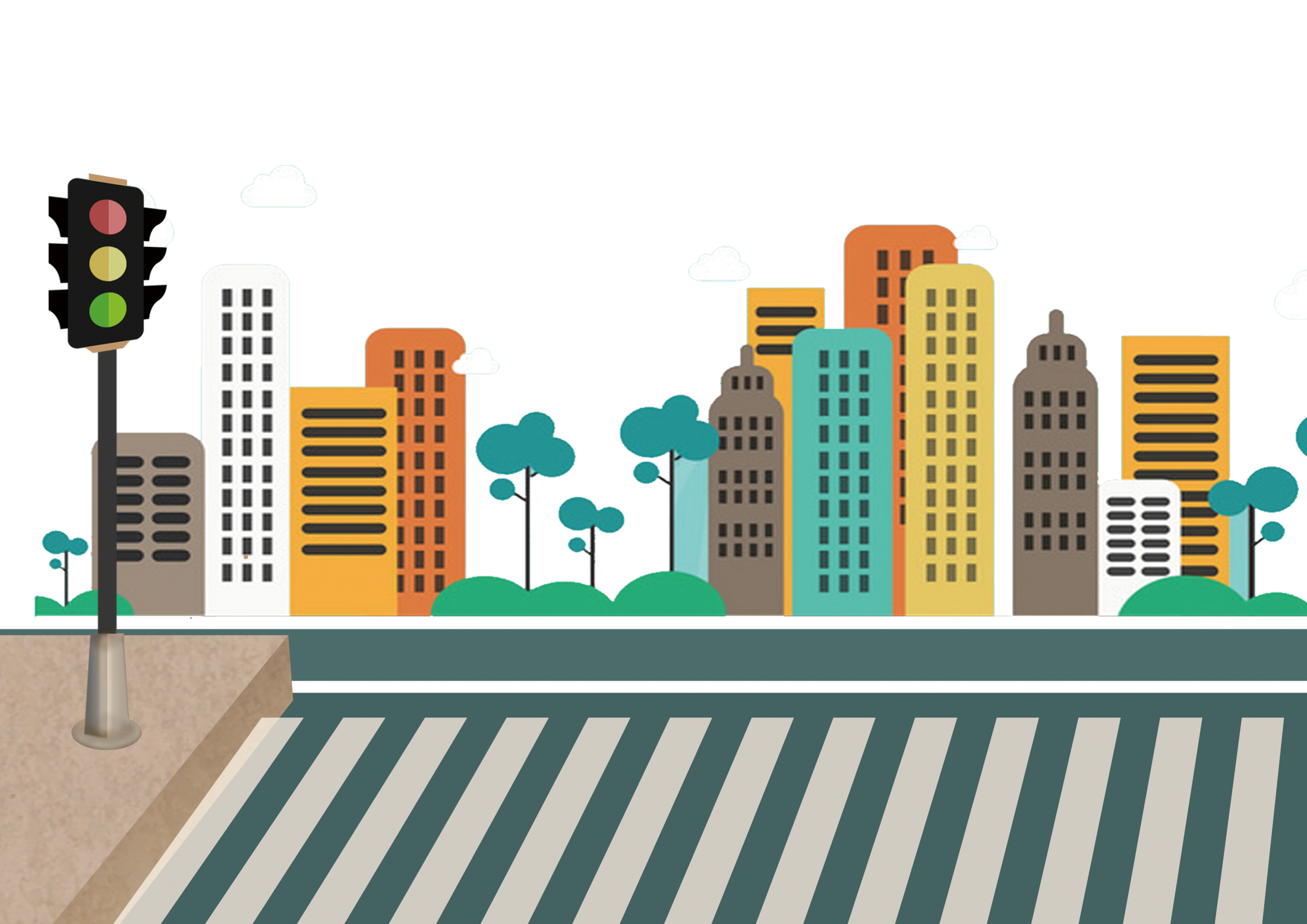 全班分五組
2
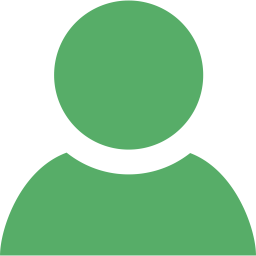 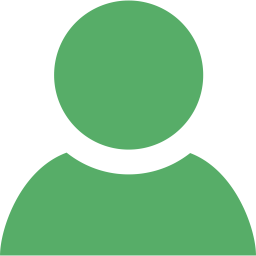 1
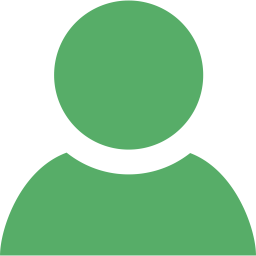 3
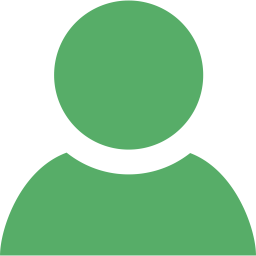 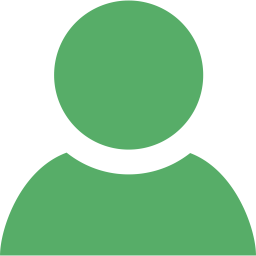 4
5
門診籌碼區放置 3 籌碼
急診籌碼區放置 3 籌碼
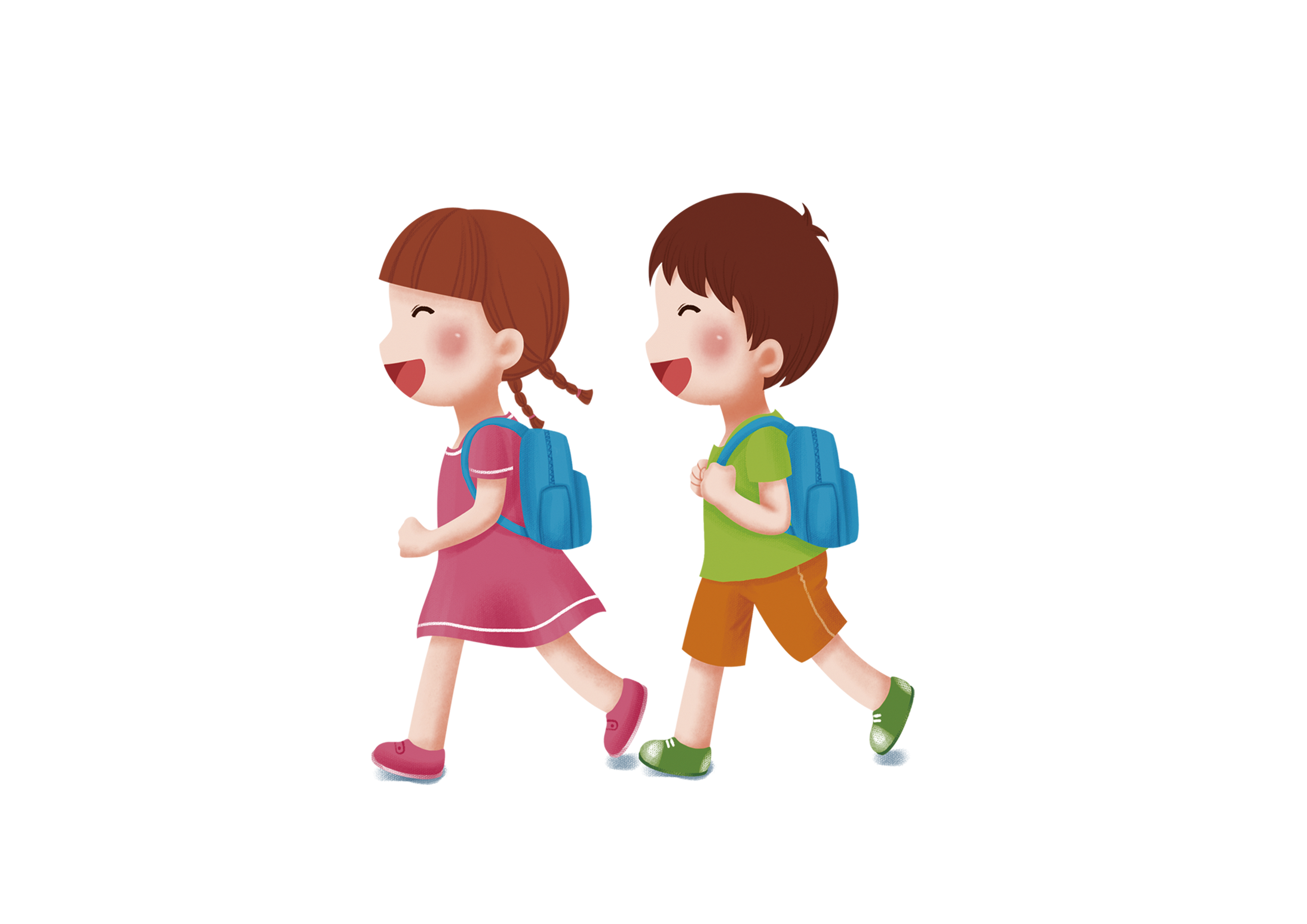 每回合
EVERY ROUND
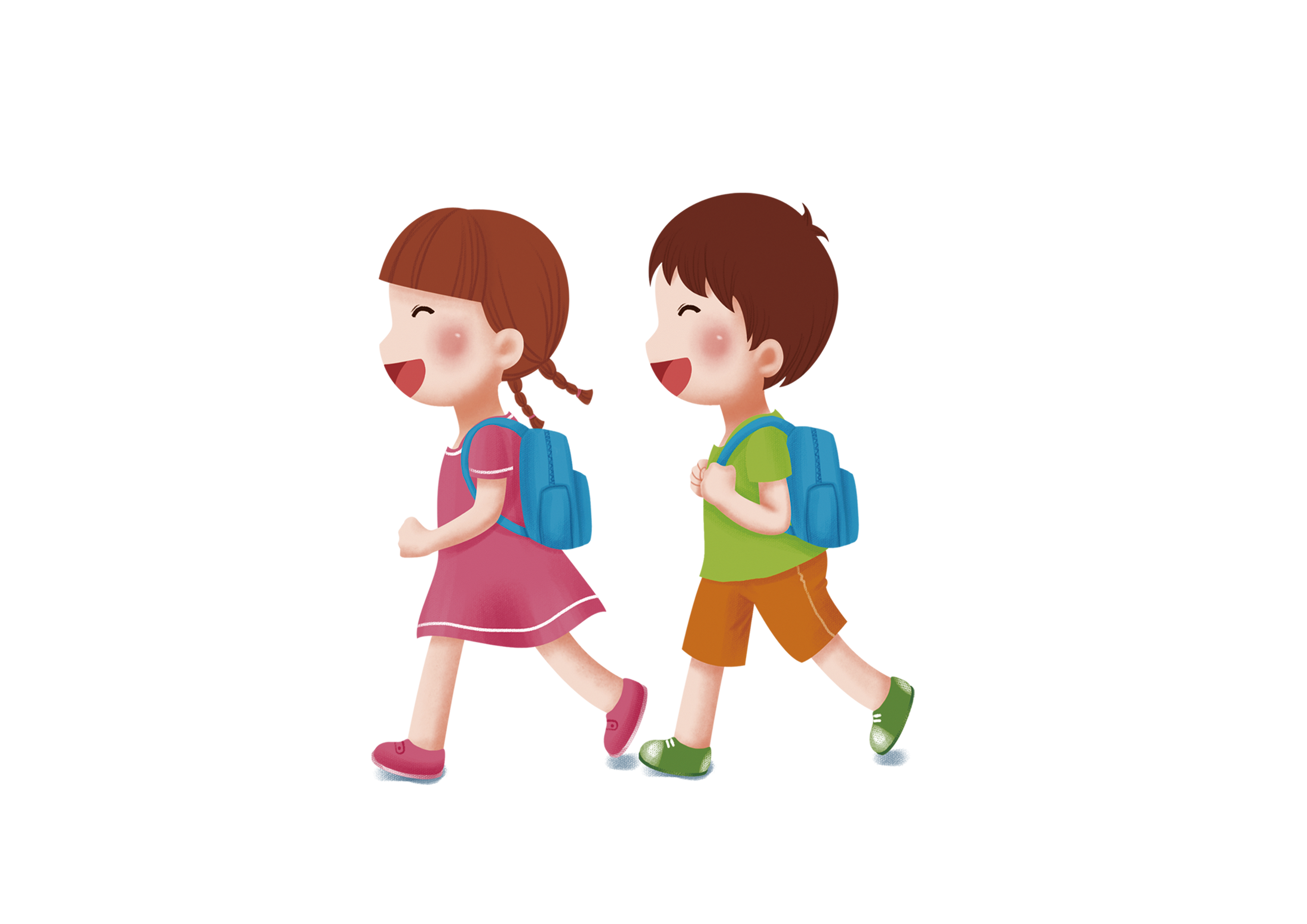 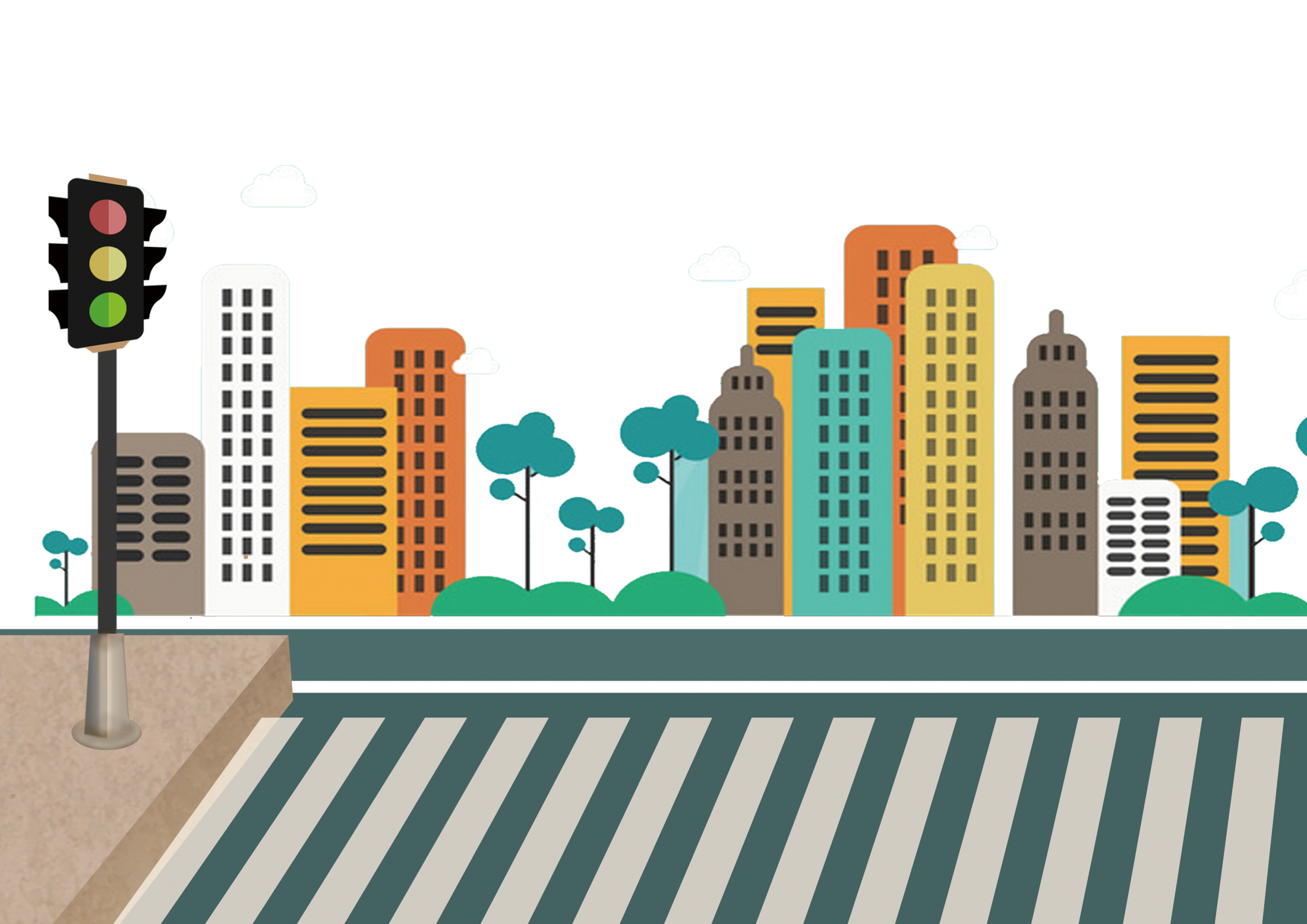 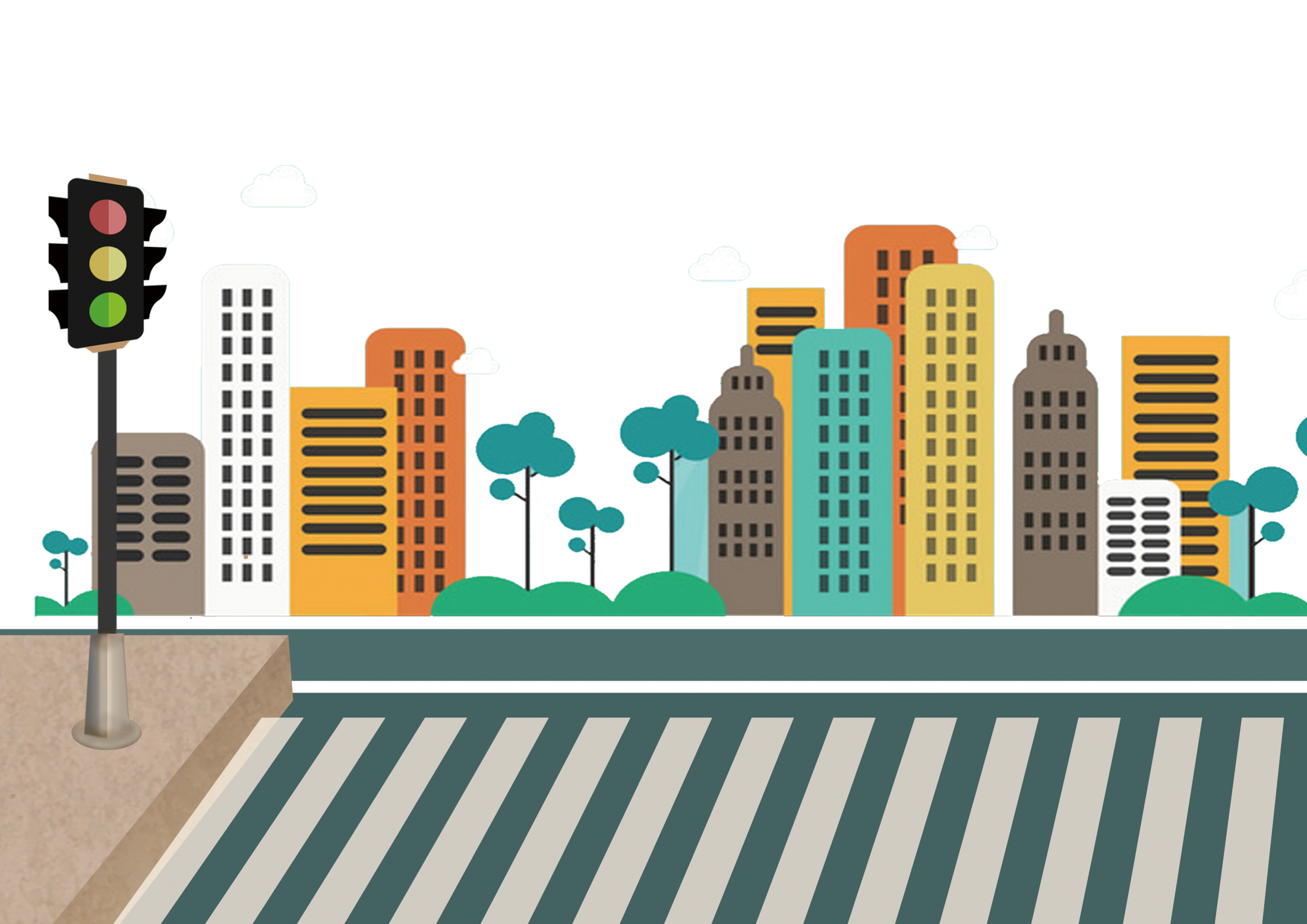 旋轉轉盤
決定此回合門診休息或看診
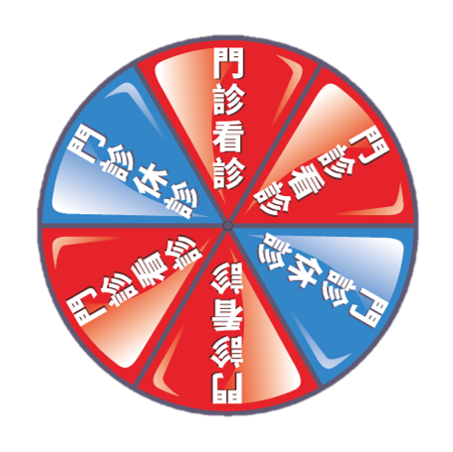 當轉到             
此回合病患無法至門診治療
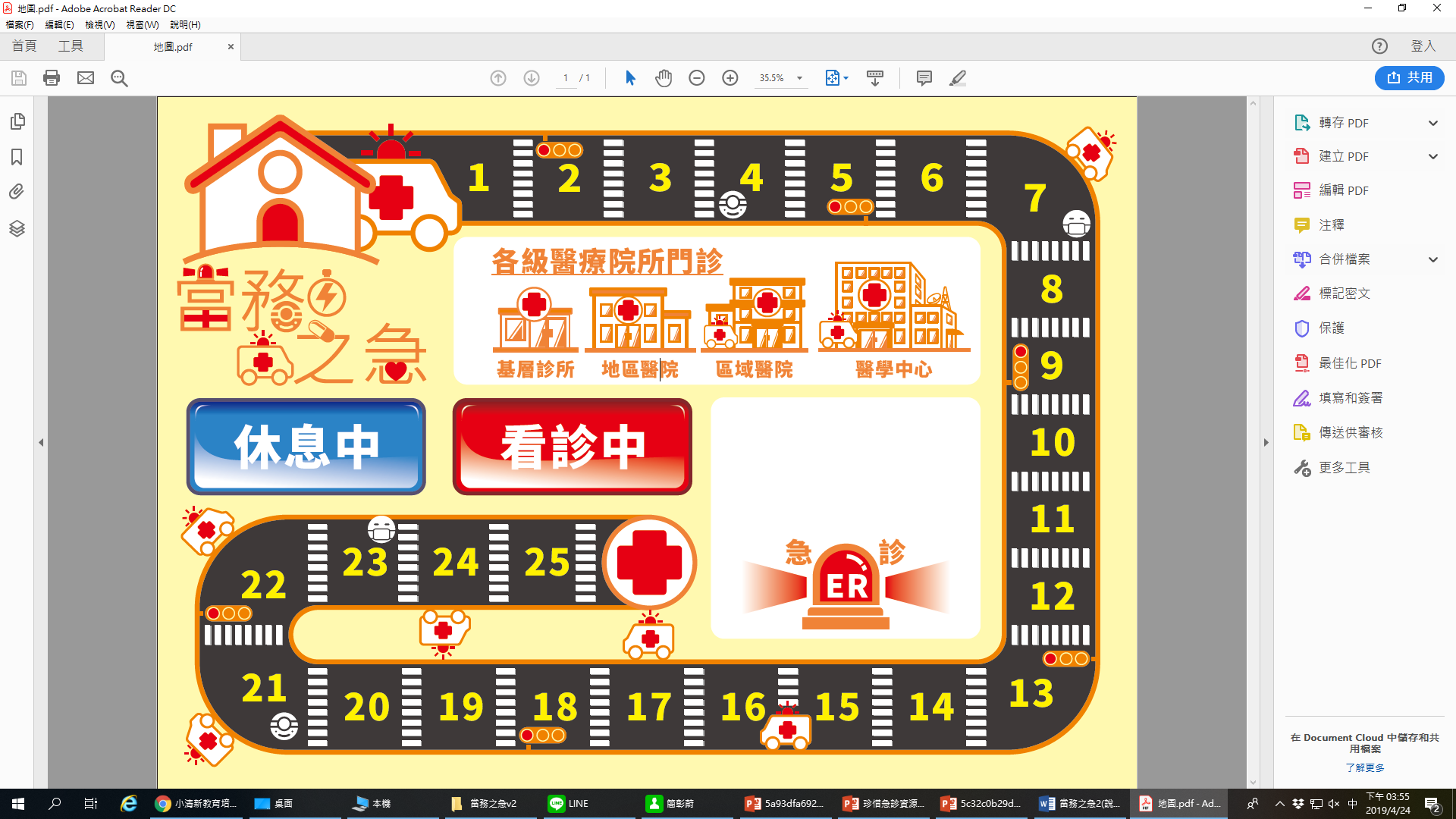 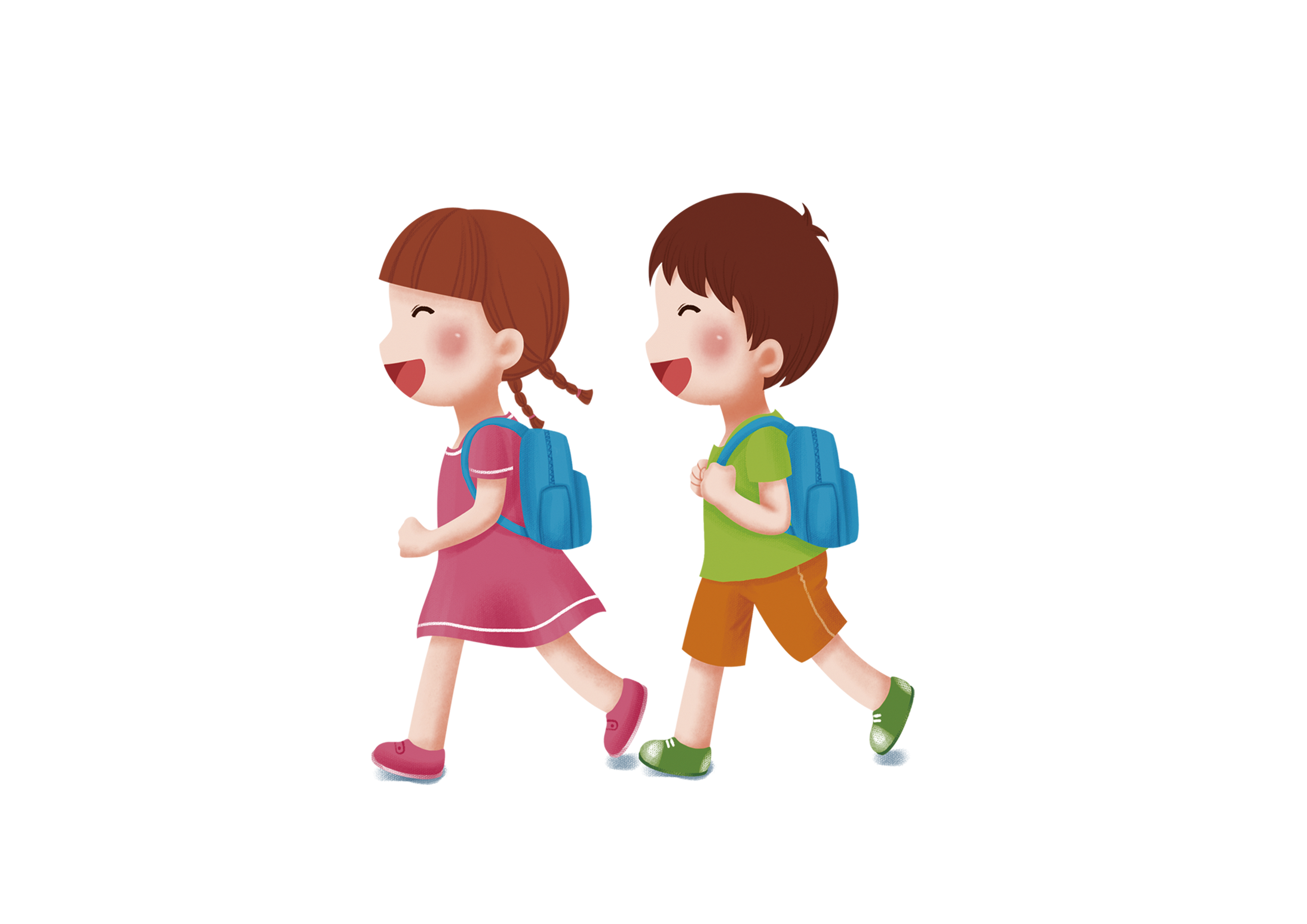 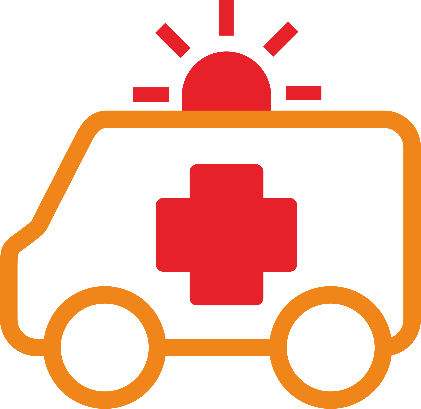 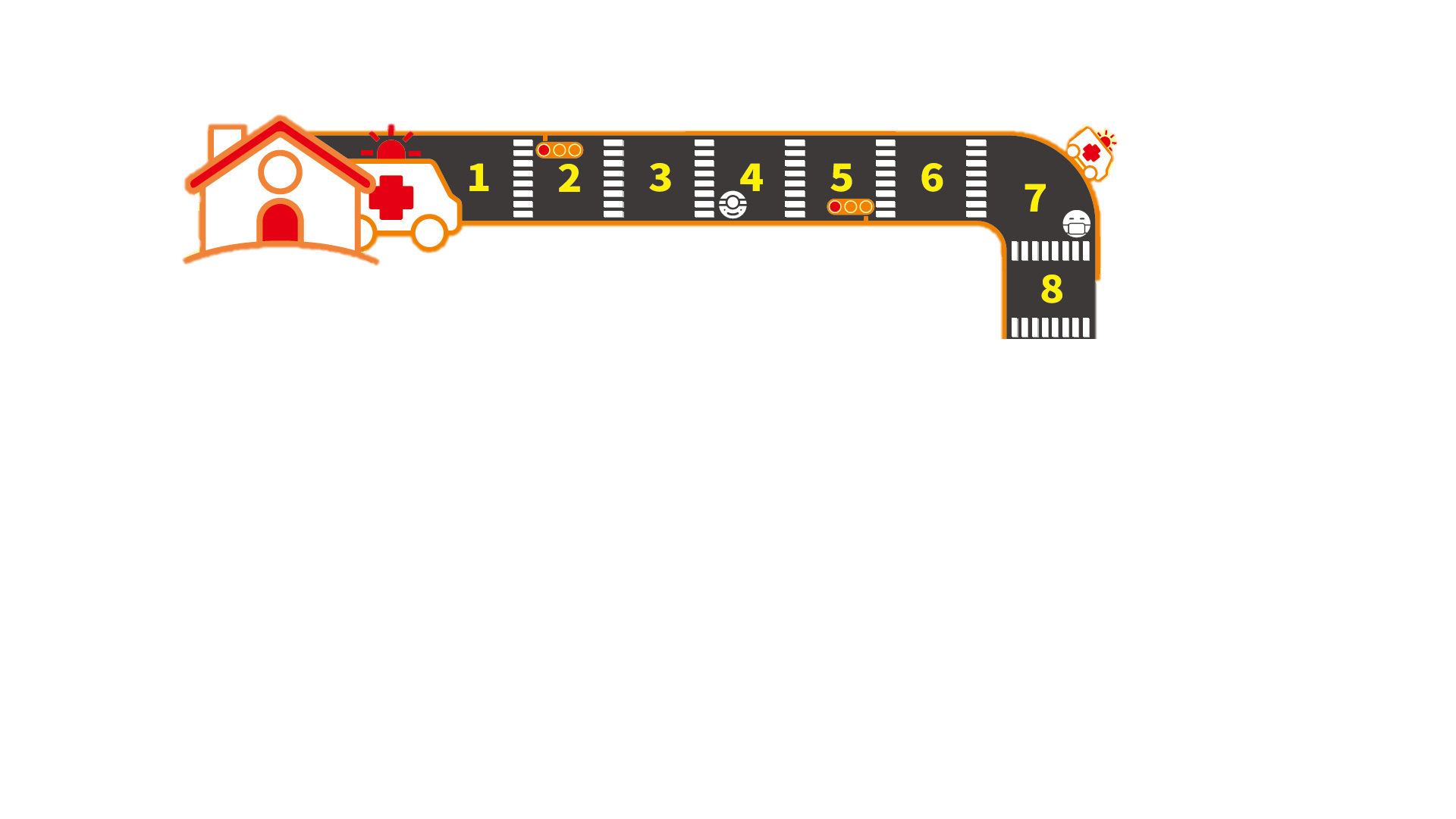 每回合各組抽取一張病患卡
五組進行檢傷分級，決定就醫順序
病
患
卡
2
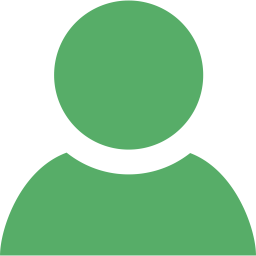 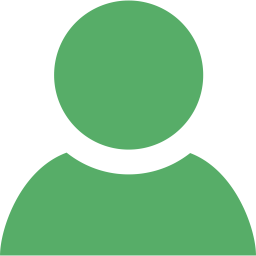 1
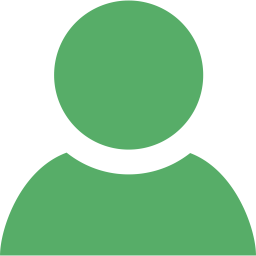 3
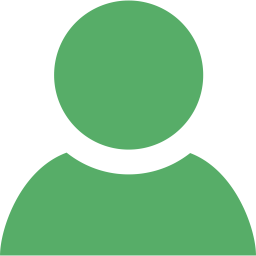 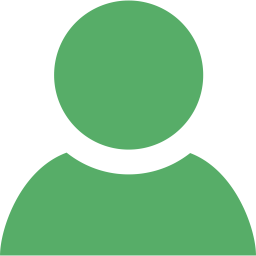 4
5
依序為:
按照病患卡上的就醫類型提示，
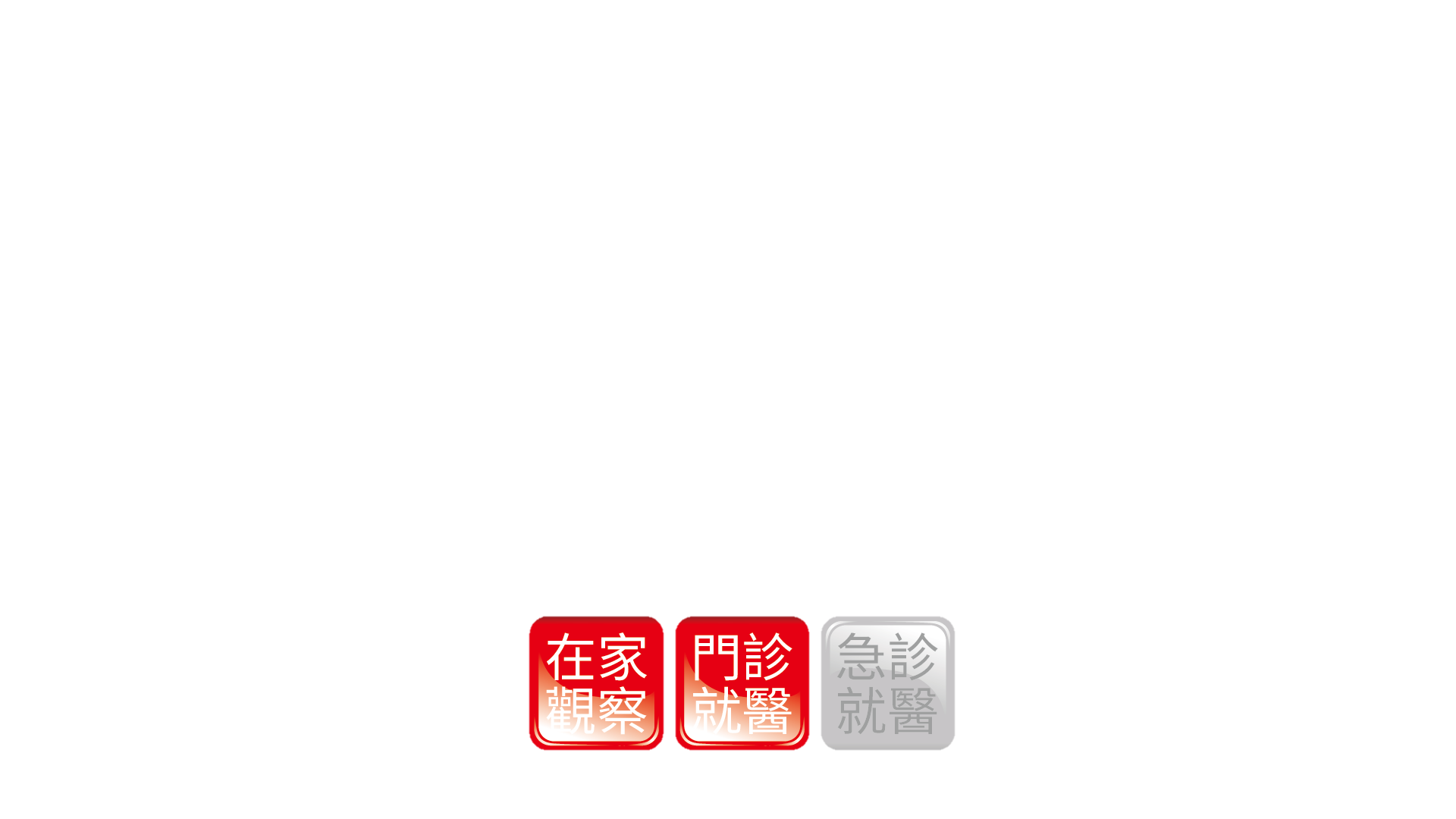 1. 急迫程度紅>黃>綠
選擇家中觀察、門診或急診就醫。
2. 同色則依右上角嚴重指數高低排序
病
患
卡
病
患
卡
病
患
卡
病
患
卡
病
患
卡
當選擇門診或急診時，須扣除該區的一個籌碼。
3. 再同分則猜拳
就醫完畢後，依照病患卡右上角嚴重指數移動步數。
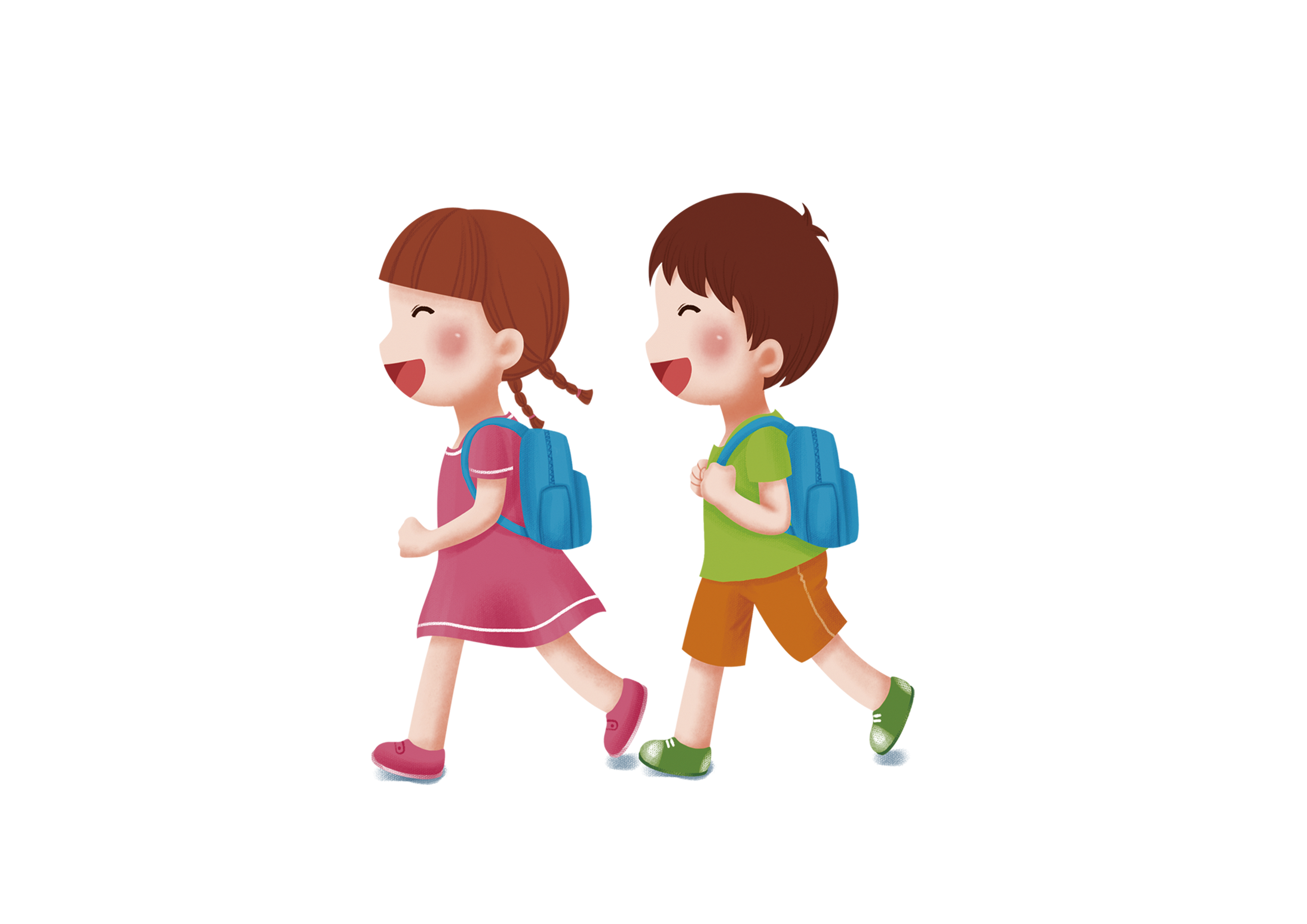 籌碼沒了
怎麼辦
WHAT CAN I DO
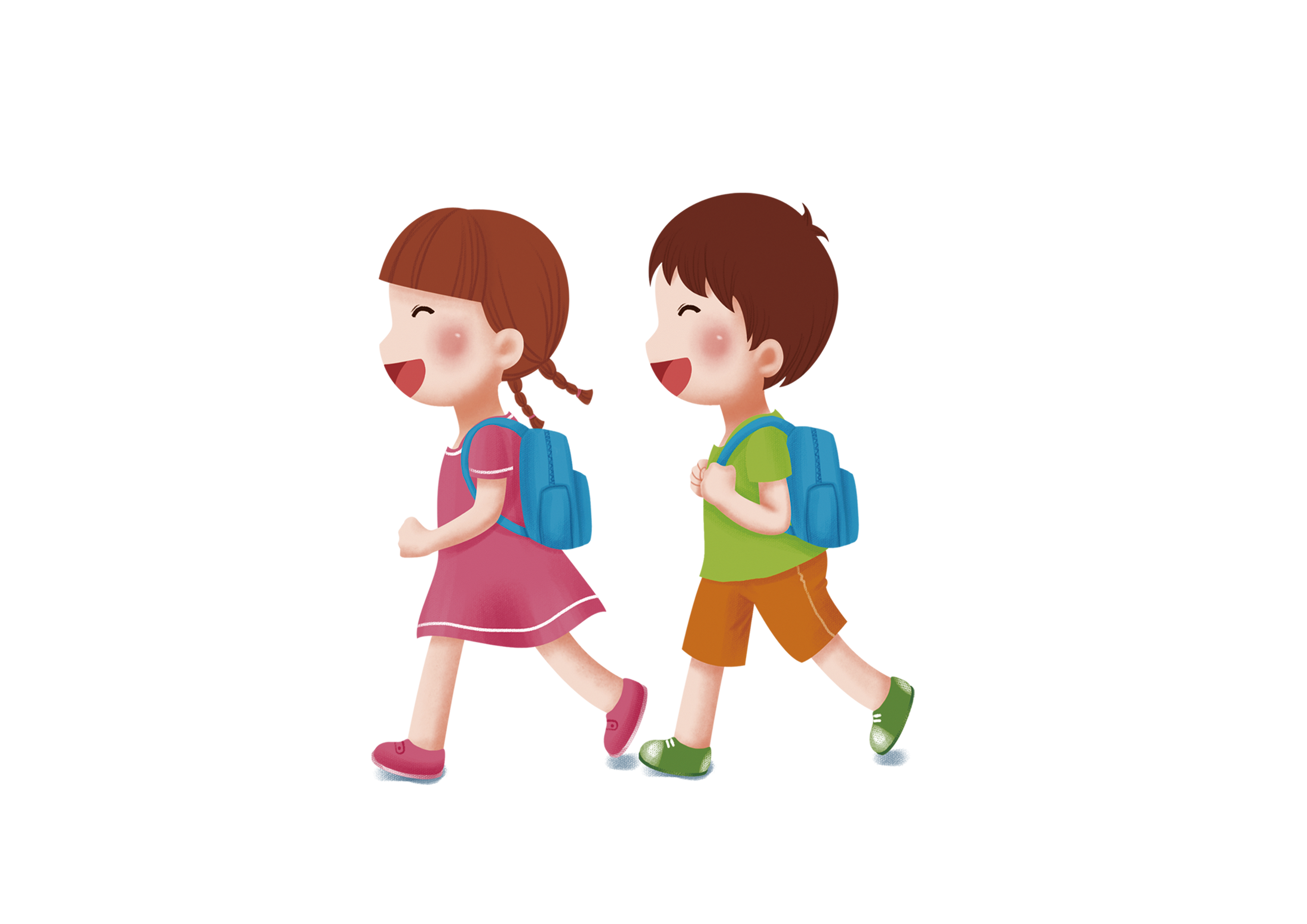 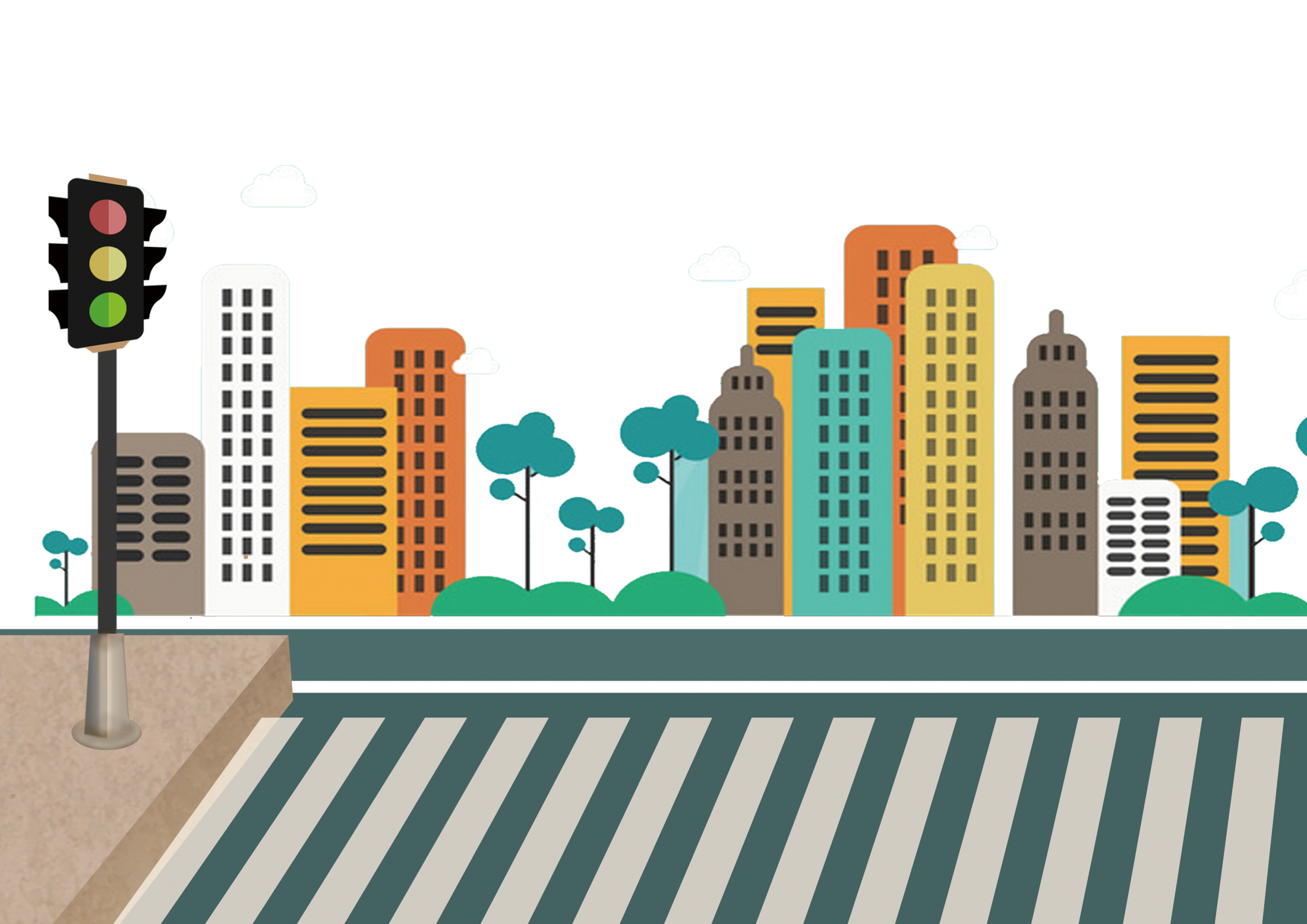 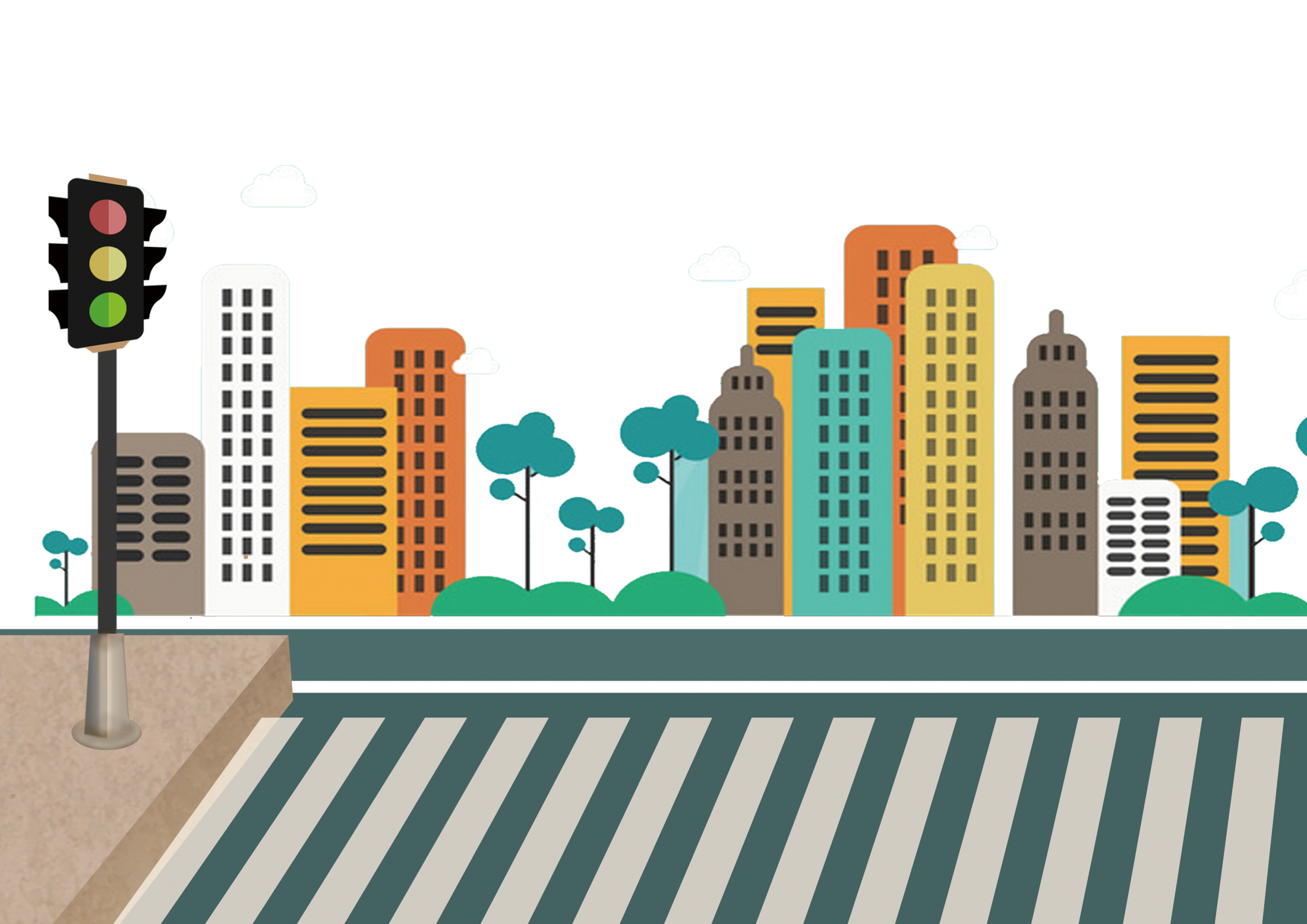 遊戲無負分機制
不論醫院籌碼或玩家分數，
當扣到零分以下則維持零分
病患無法就診
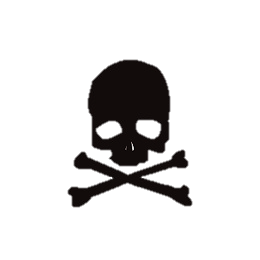 紅色病患死亡，
綠色病患可選擇在家觀察(PASS)，
黃色病患病情惡化，
玩家此回合須倒退病患卡嚴重指數的步數，
玩家此回合分數不變，
玩家此回合須倒退病患卡嚴重指數的步數，
並抽一張醫療救援卡，改變門診或急診籌碼量
並抽一張醫療救援卡，改變門診或急診籌碼量
並抽一張醫療救援卡，改變門診或急診籌碼量
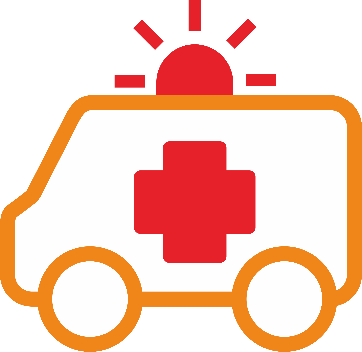 原地不動
倒退
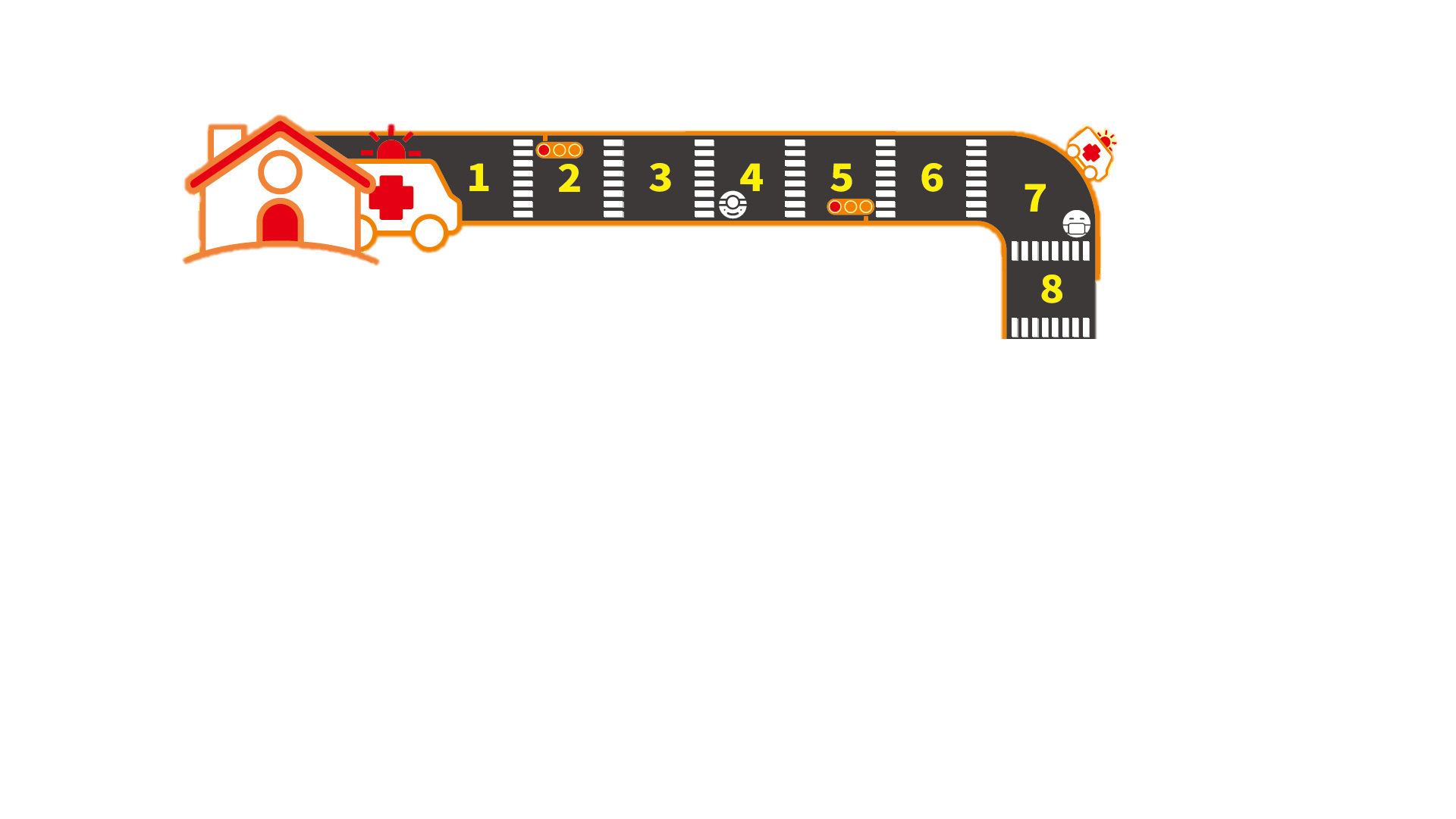 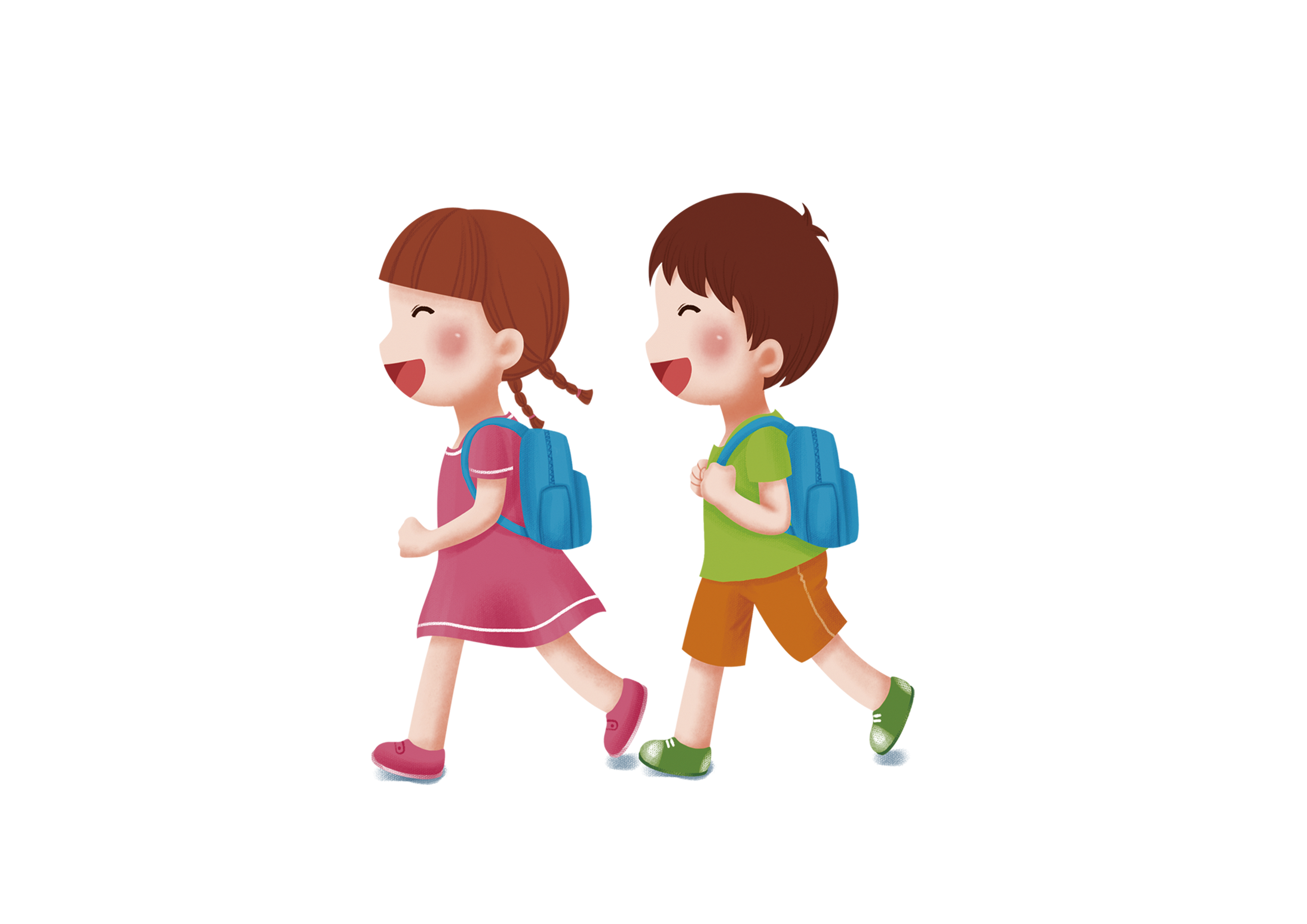 何時遊戲結束
GAME OVER
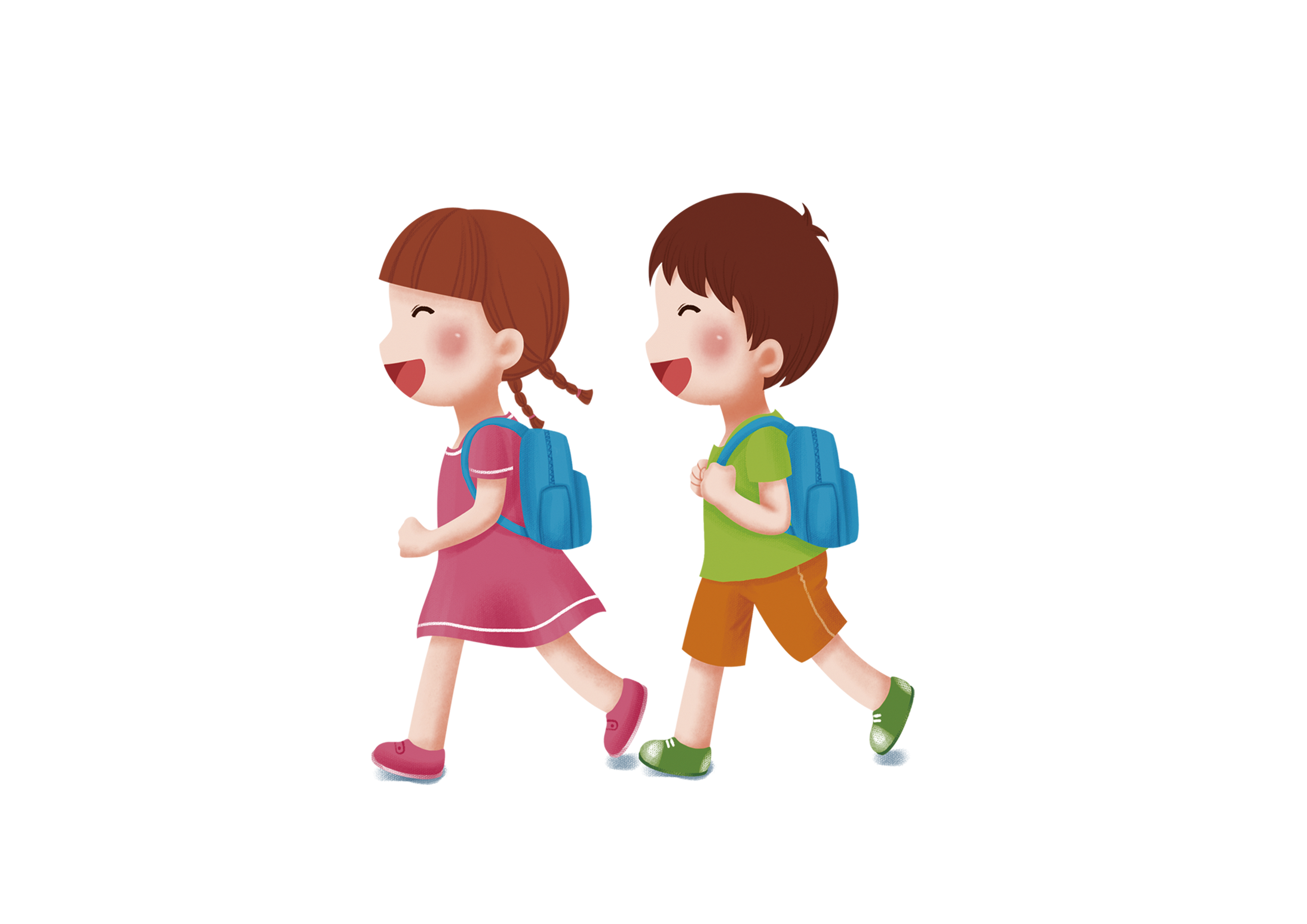 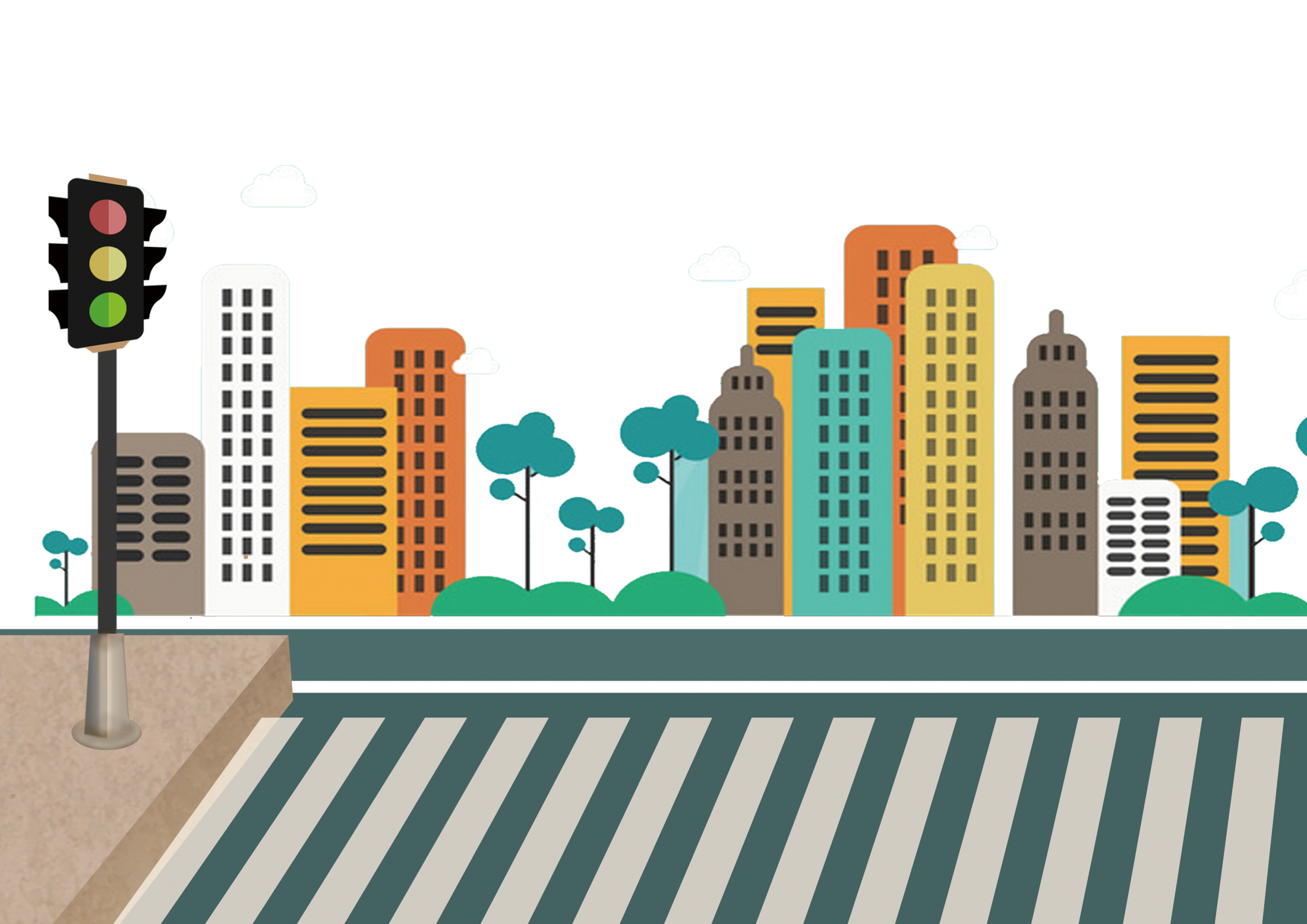 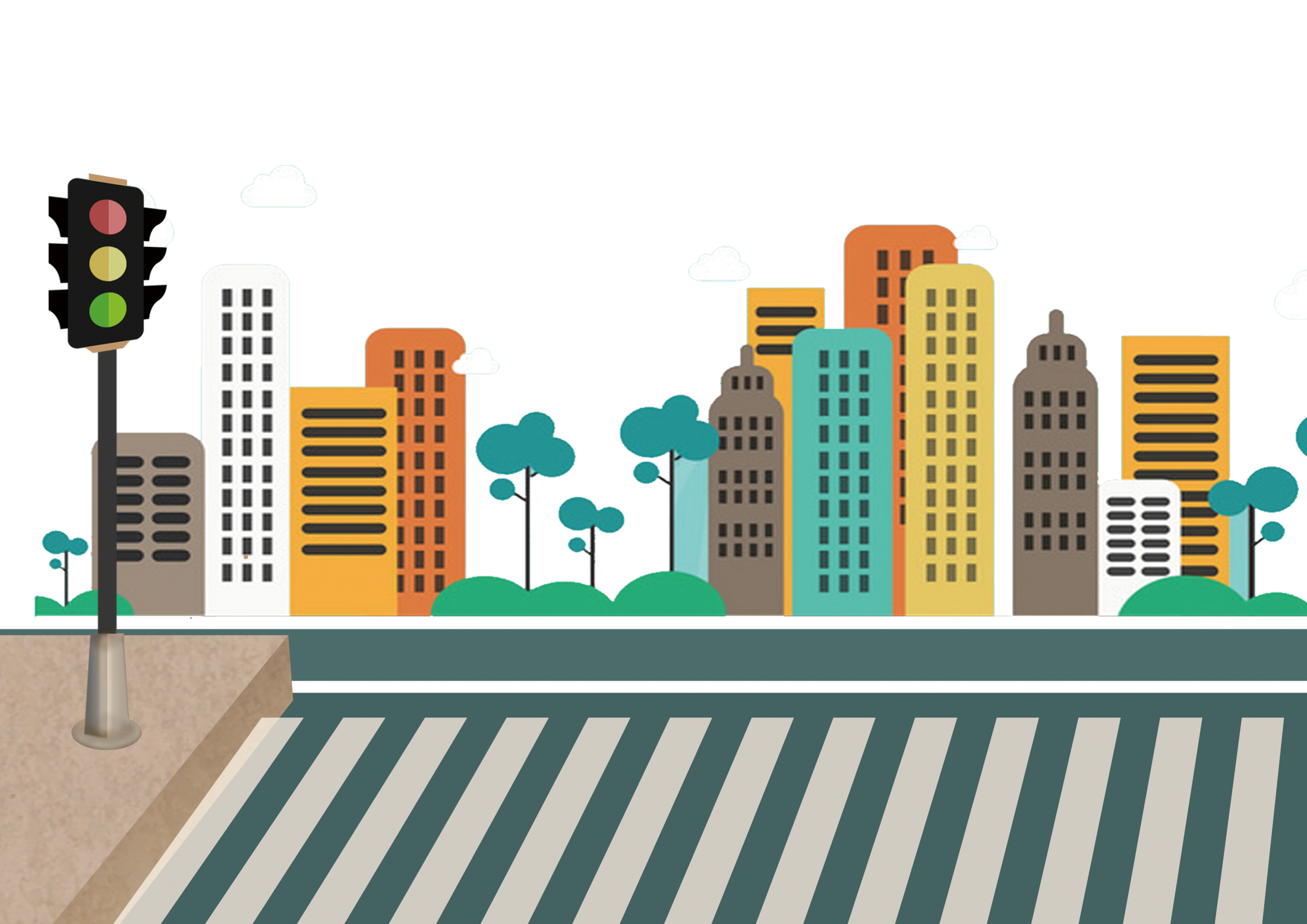 若未發生上述狀況，
進行數回合後統計玩家分數，
最高分者為優勝
到達三人
當場上死亡病患                               時，
遊戲立刻結束，所有玩家積分歸零
2
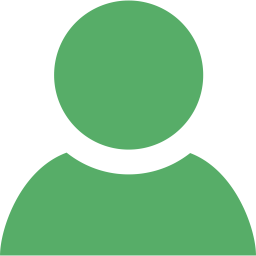 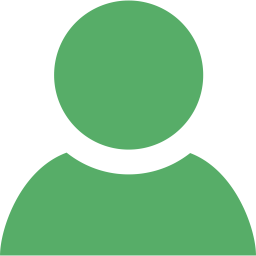 1
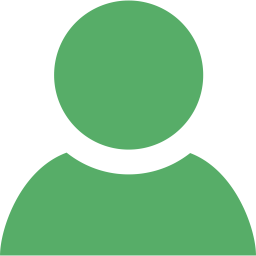 3
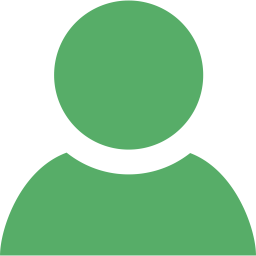 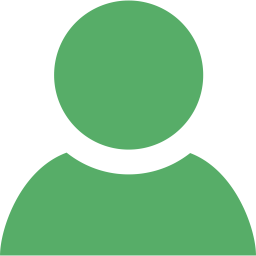 4
5
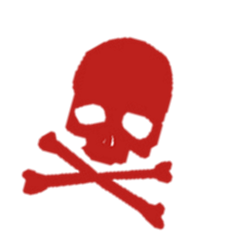 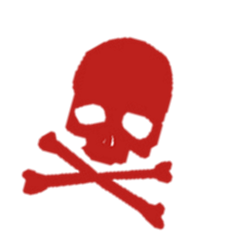 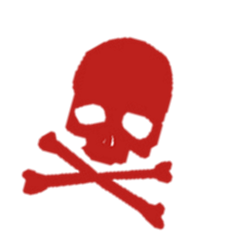 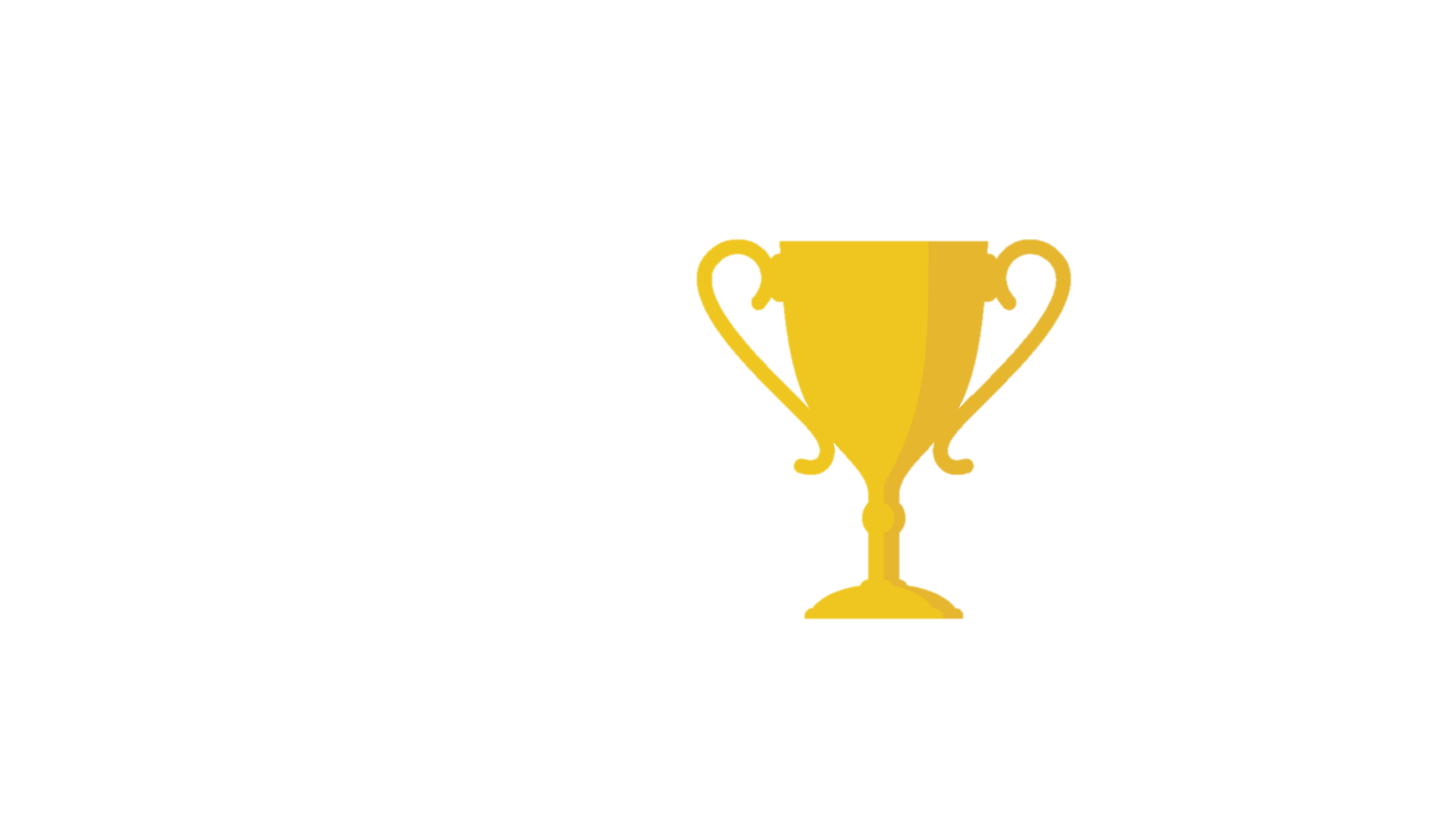 白忙一場
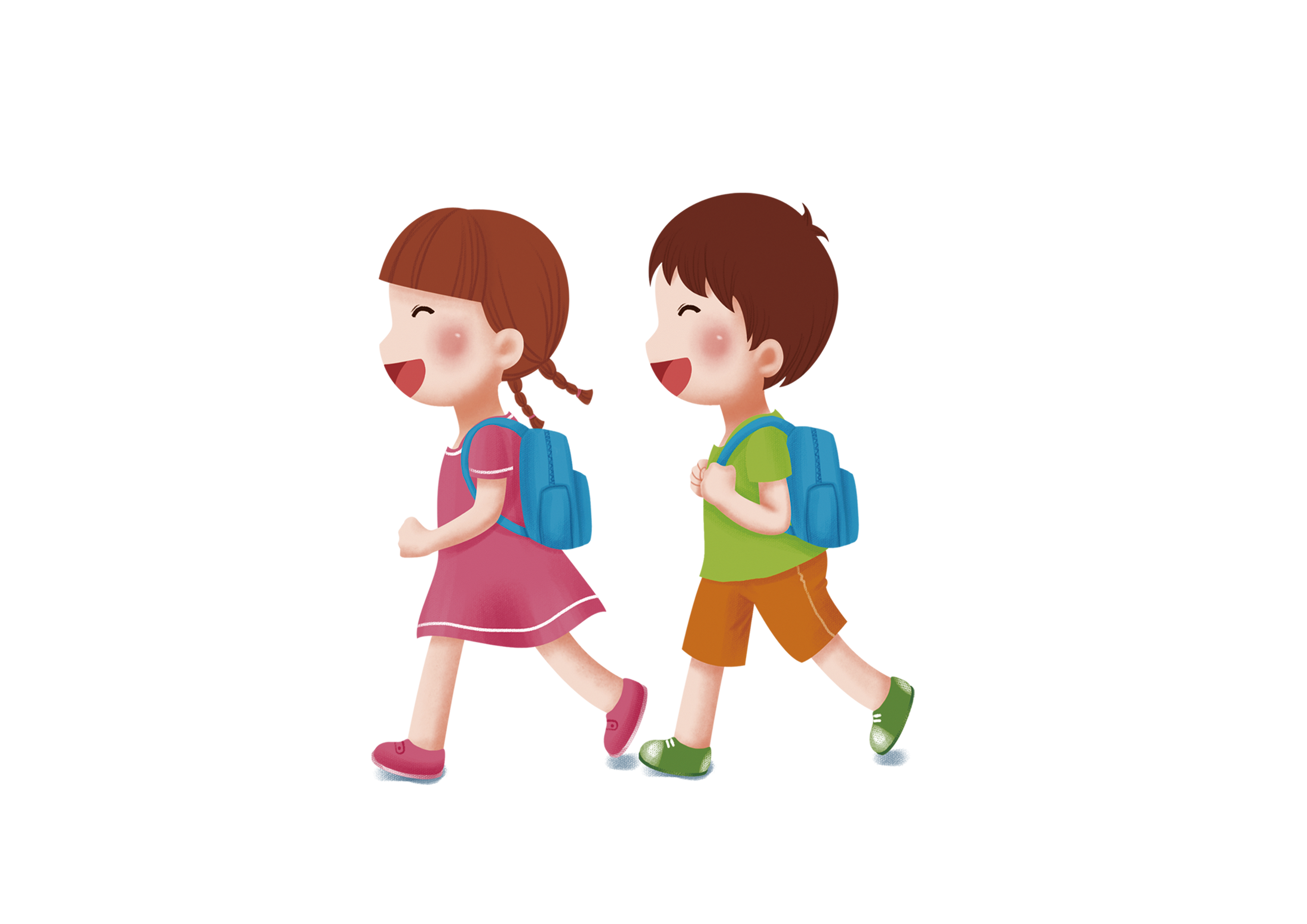